INSTITUTO COLOMBIANO DE BIENESTAR FAMILIAR
PRIMERA INFANCIA  
2017
MANAURE Y URIBIA
MISION



Trabajar con calidad y trasparencia por el desarrollo y la protección integral de la primera infancia, la niñez, la adolescencia y el bienestar de las familias Colombianas.
VISION


Cambiar el mundo de las nuevas generaciones y sus familias, siendo referente en estándares de calidad y contribuyendo a la construcción de una sociedad en paz ,prospera y equitativa.
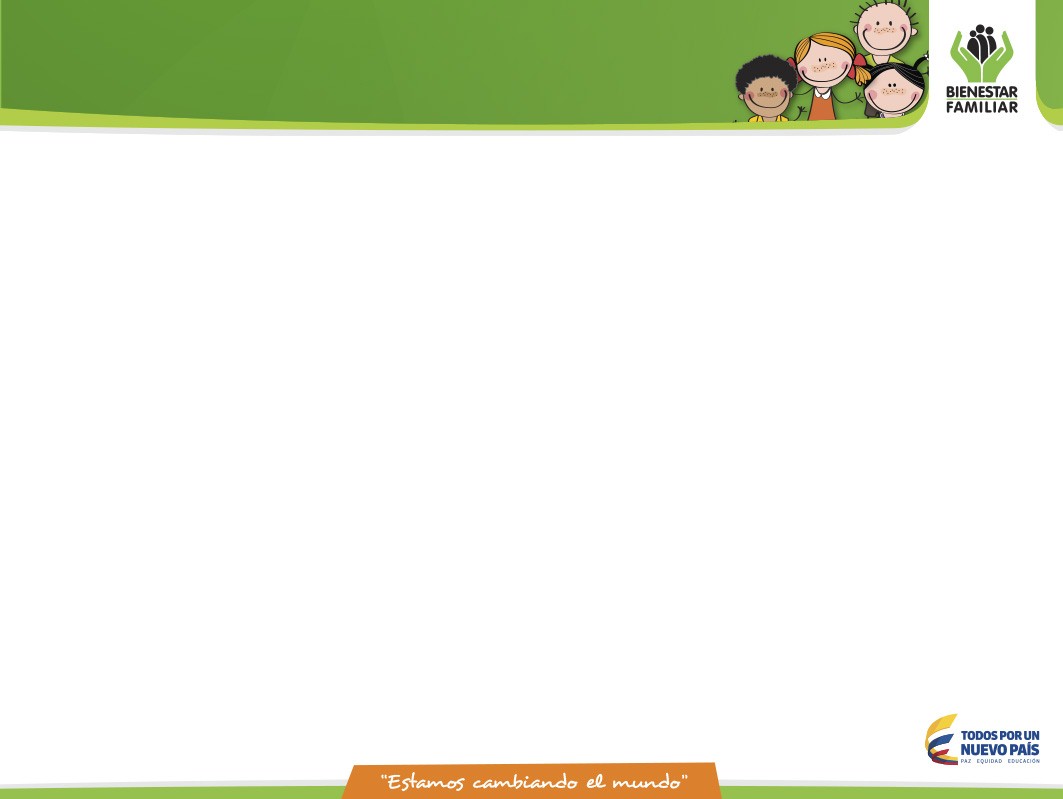 POBLACION ATENDIDA
CENTRO ZONAL No 4 MANAURE Y URIBIA

TOTAL POBLACION ATENDIDA
25.350 Beneficiarios
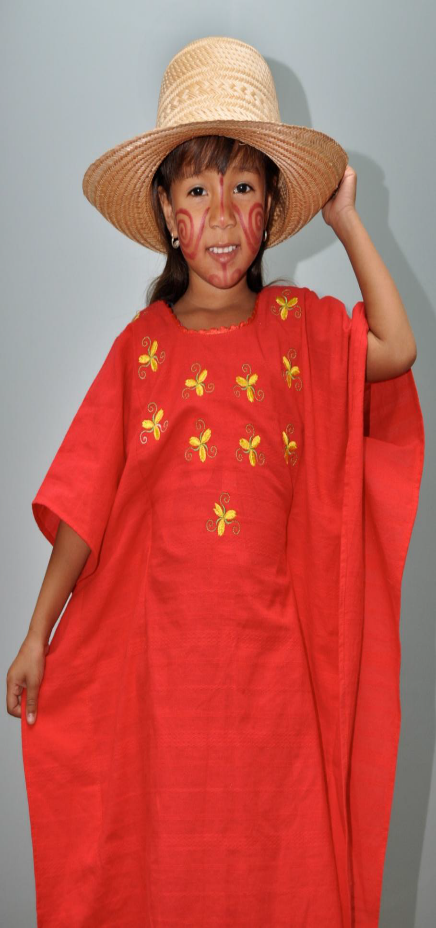 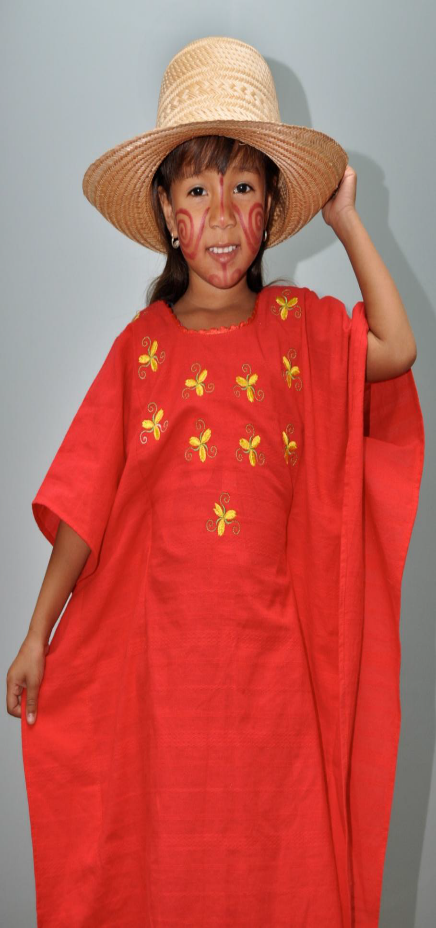 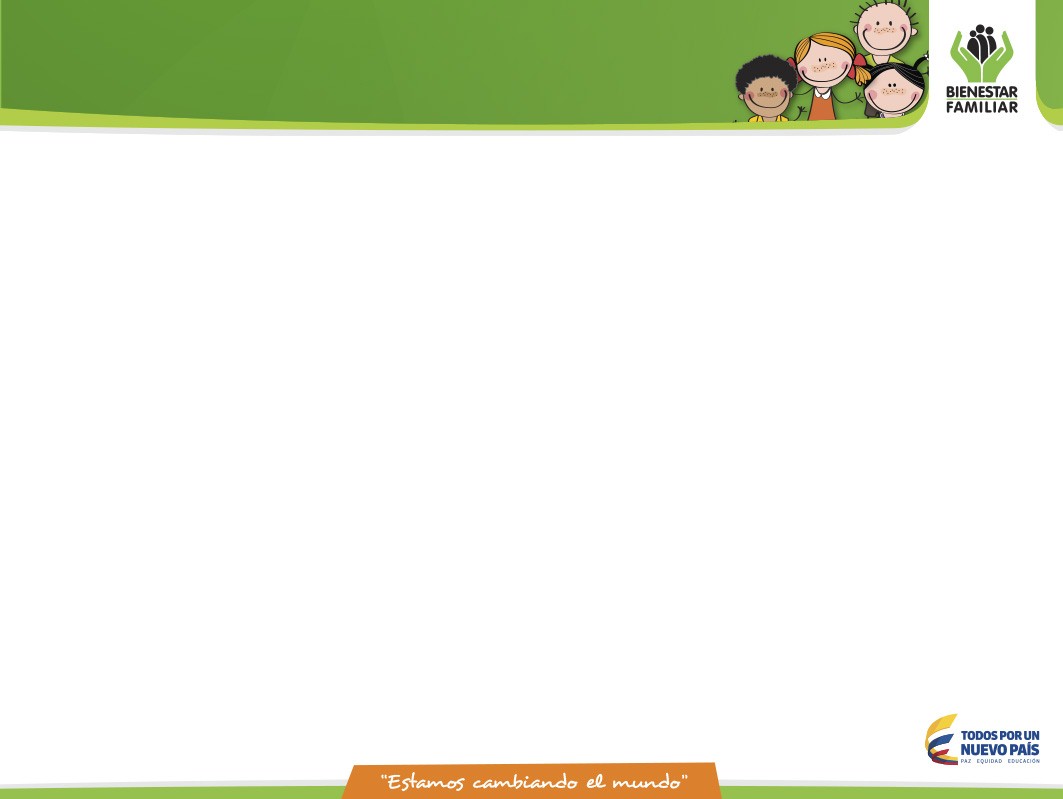 POBLACION ATENDIDA
MANAURE


12.237 Beneficiarios
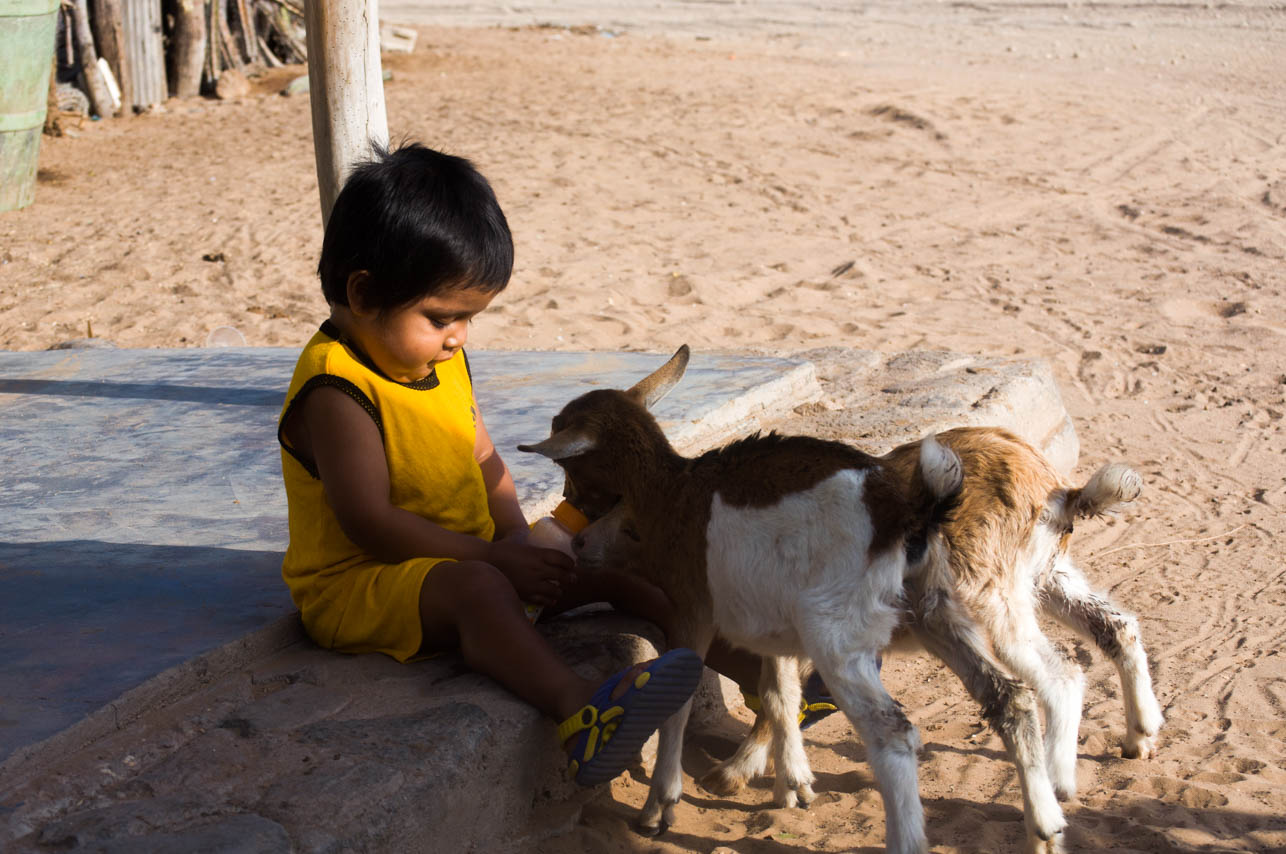 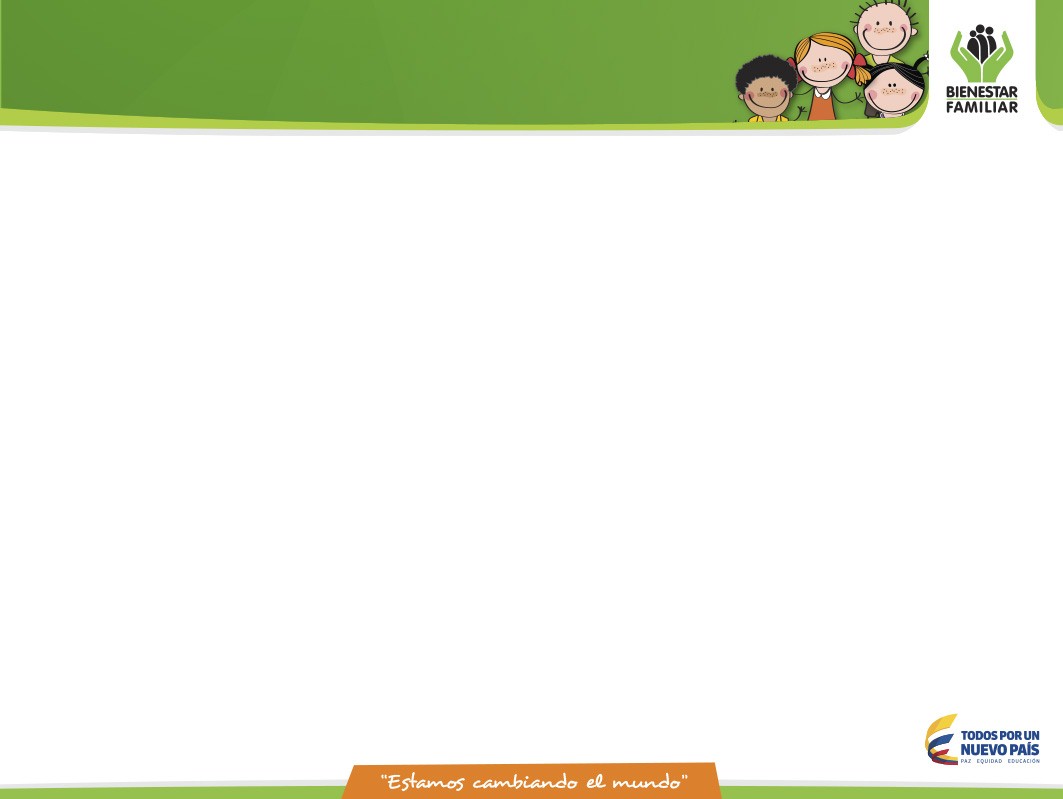 POBLACION ATENDIDA URIBIA


          13.113 Beneficiarios
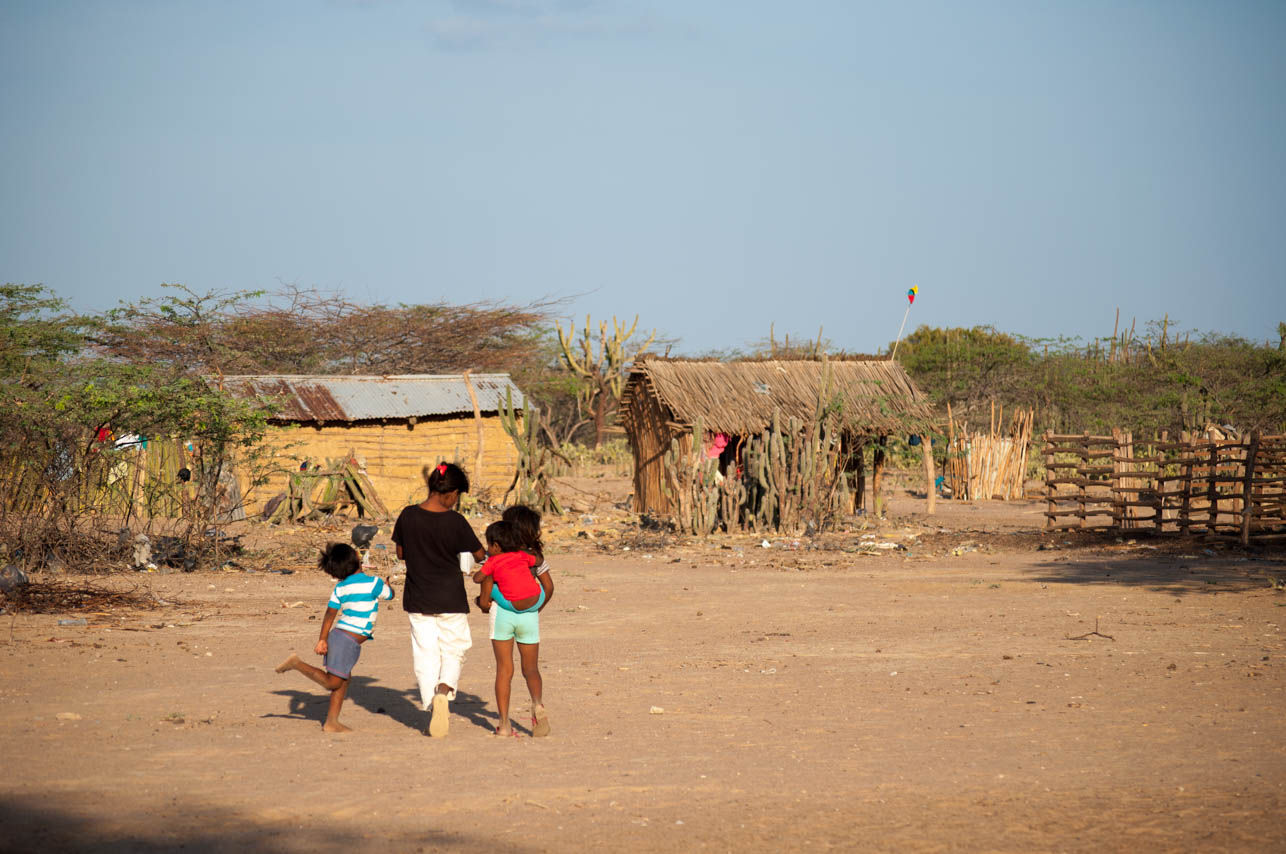 EL CENTRO ZONAL MANAURE No 4 ATIENDE:
MANAURE
EL CENTRO ZONAL MANAURE No 4 ATIENDE:
URIBIA
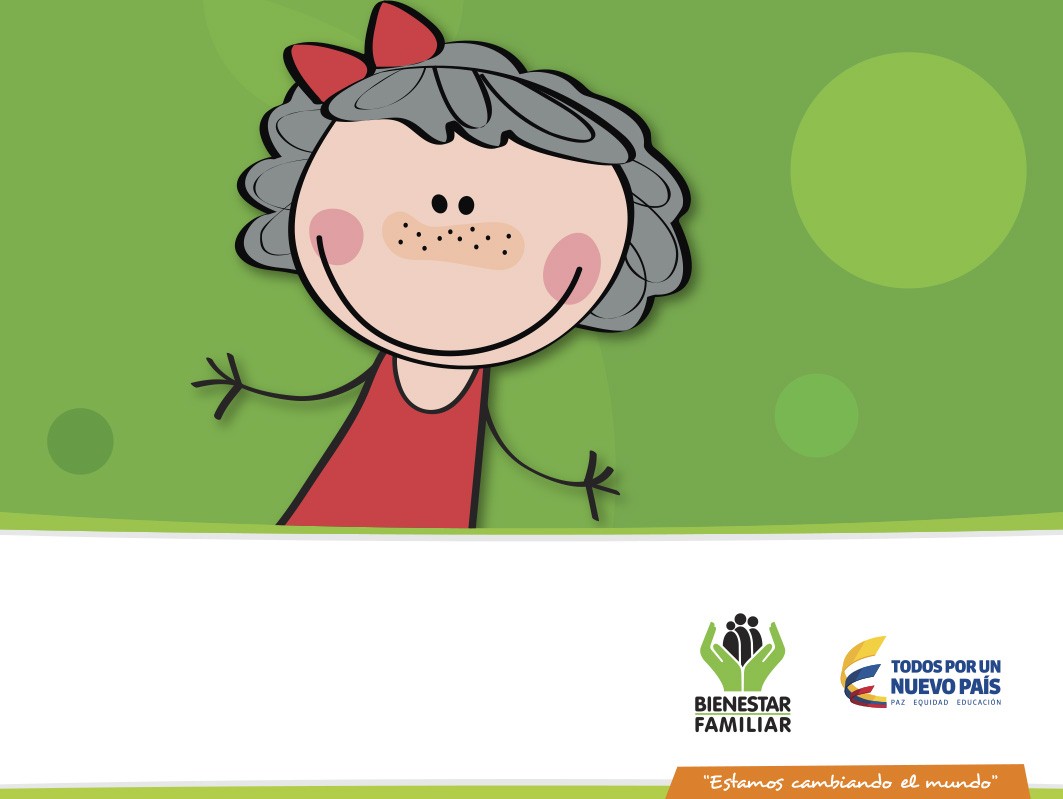 j
EAS –MUNICIPIO DE URIBIA Y MANAURE
EAS
EAS
Modalidad institucional
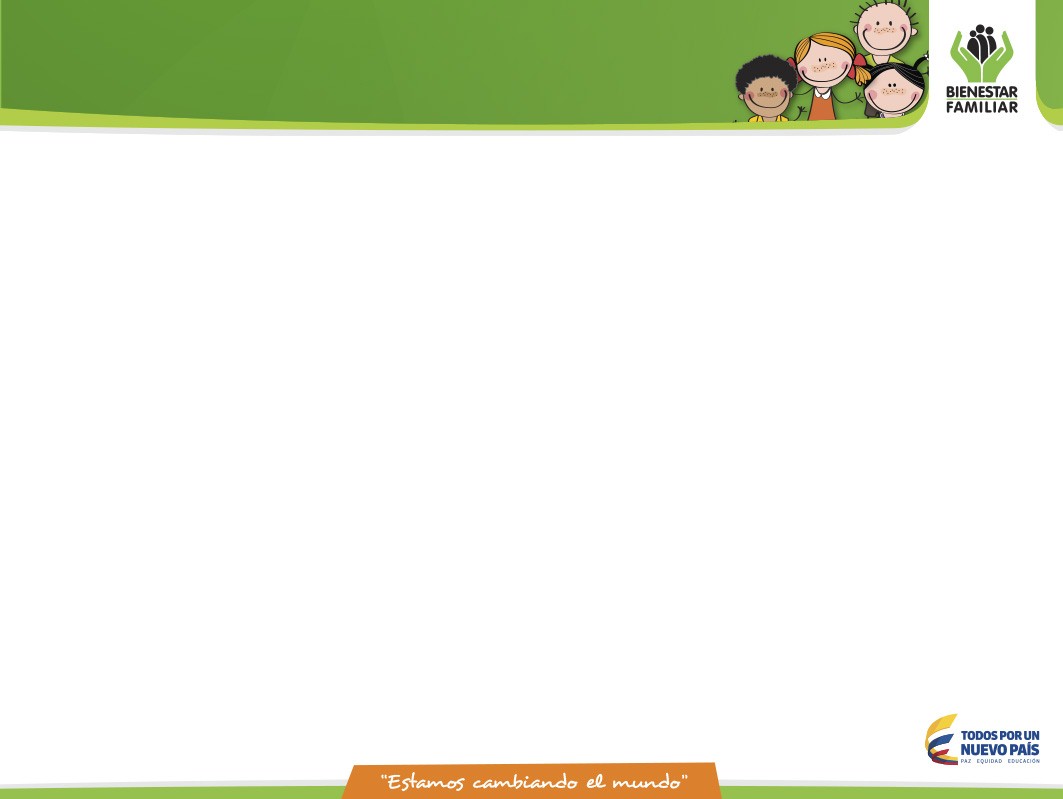 Objetivo General
Objetivo General
 
Garantizar el servicio de educación inicial, cuidado y nutrición a niños y niñas menores de 5 años, en medio institucional, en el marco de la Atención Integral y diferencial, a través de acciones pedagógicas, de cuidado calificado y nutrición, así como la realización de gestiones para promover los derechos de salud, protección y participación que permitan favorecer su desarrollo integral
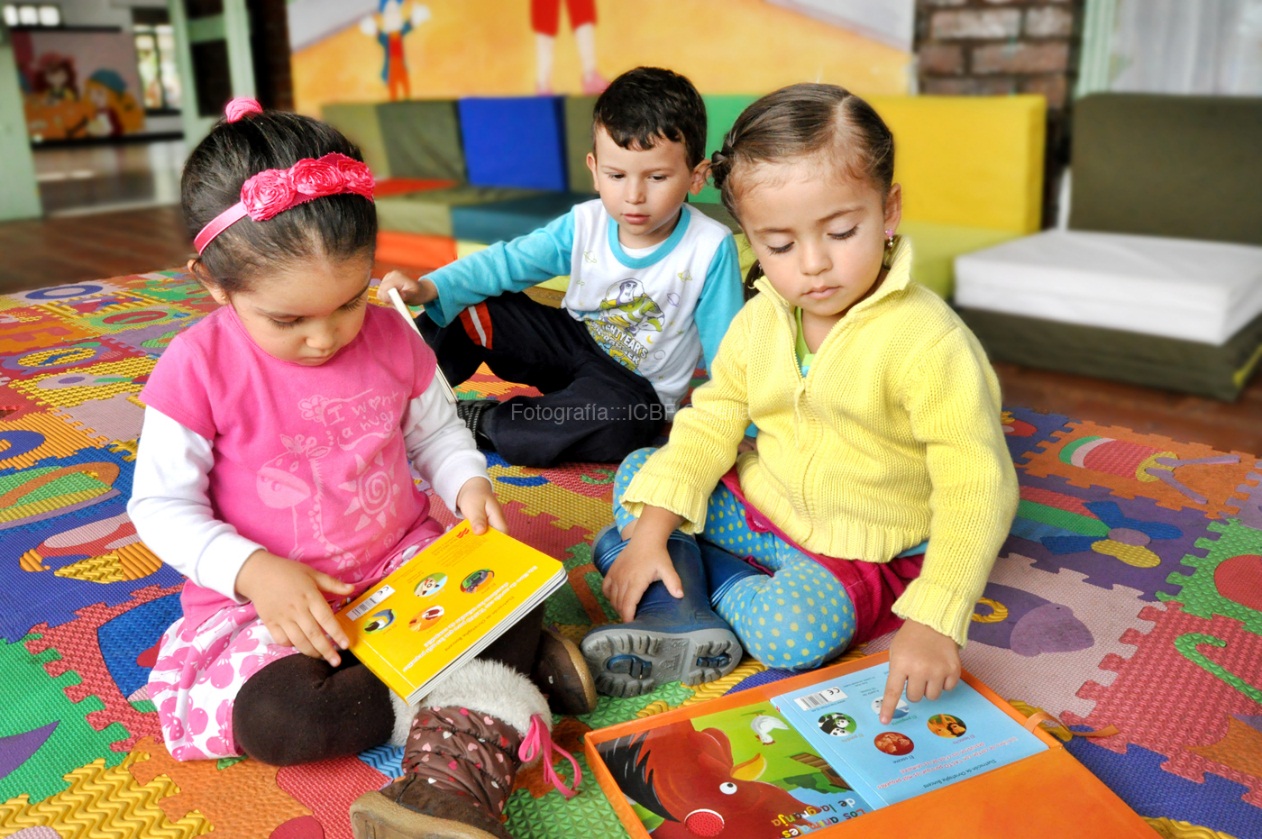 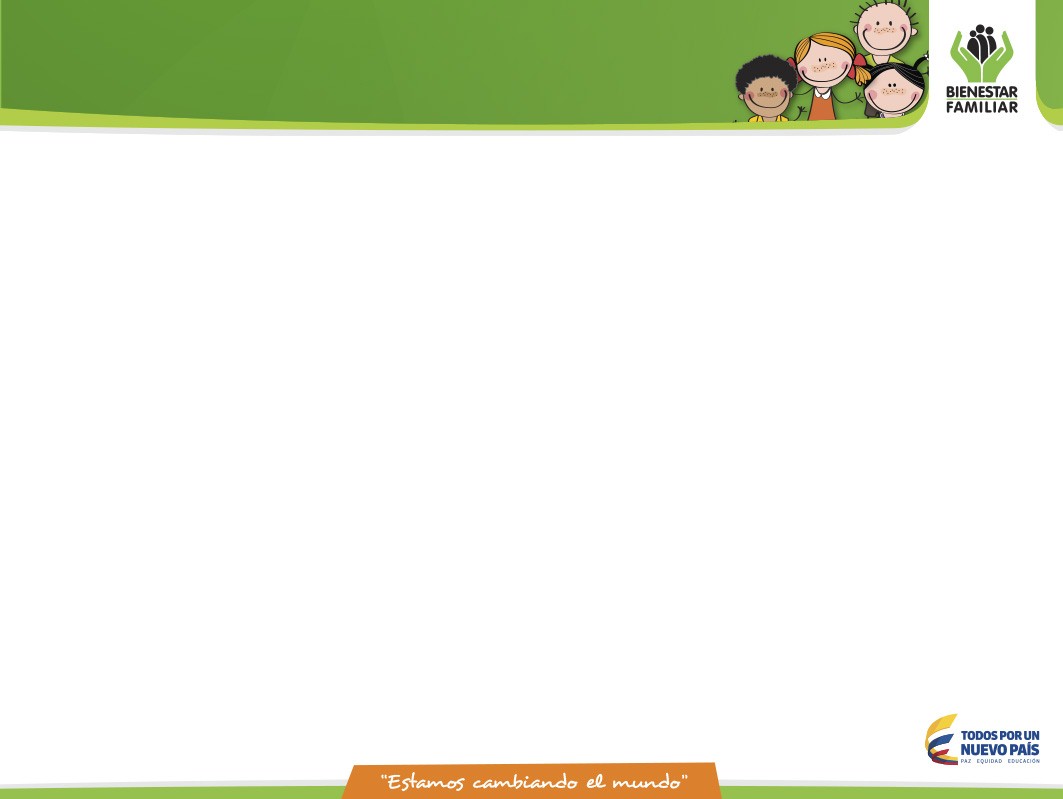 Modalidad institucional
¿A quien  atiende?
Atención a niños y niñas entre los 6 meses y hasta menores de 5 años cuyas familias requieren apoyo en su cuidado diario, por diversas razones como la inserción al mercado laboral. 
Prioriza el acceso a niños y niñas desde los 2 hasta menores de 5 años que requieren fortalecer sus proceso de socialización
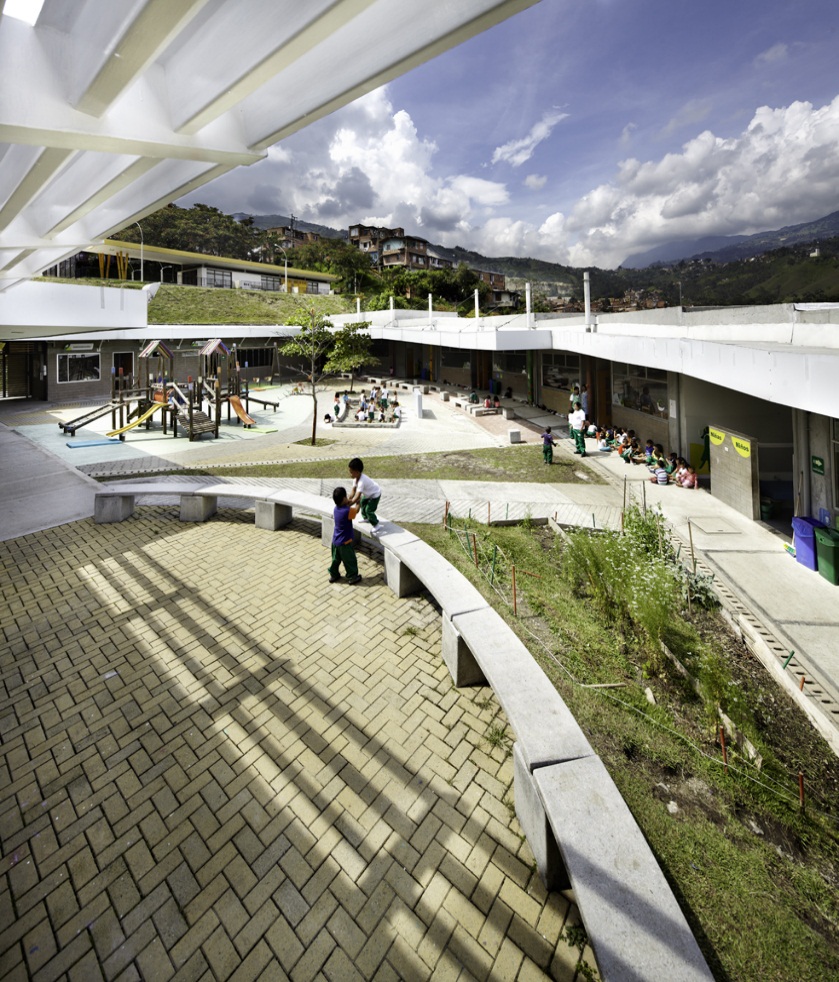 ¿Cómo opera esta modalidad?
Prioritariamente en zonas urbanas, en espacios especializados, durante 5 días a la semana en jornada de 8 horas diarias.
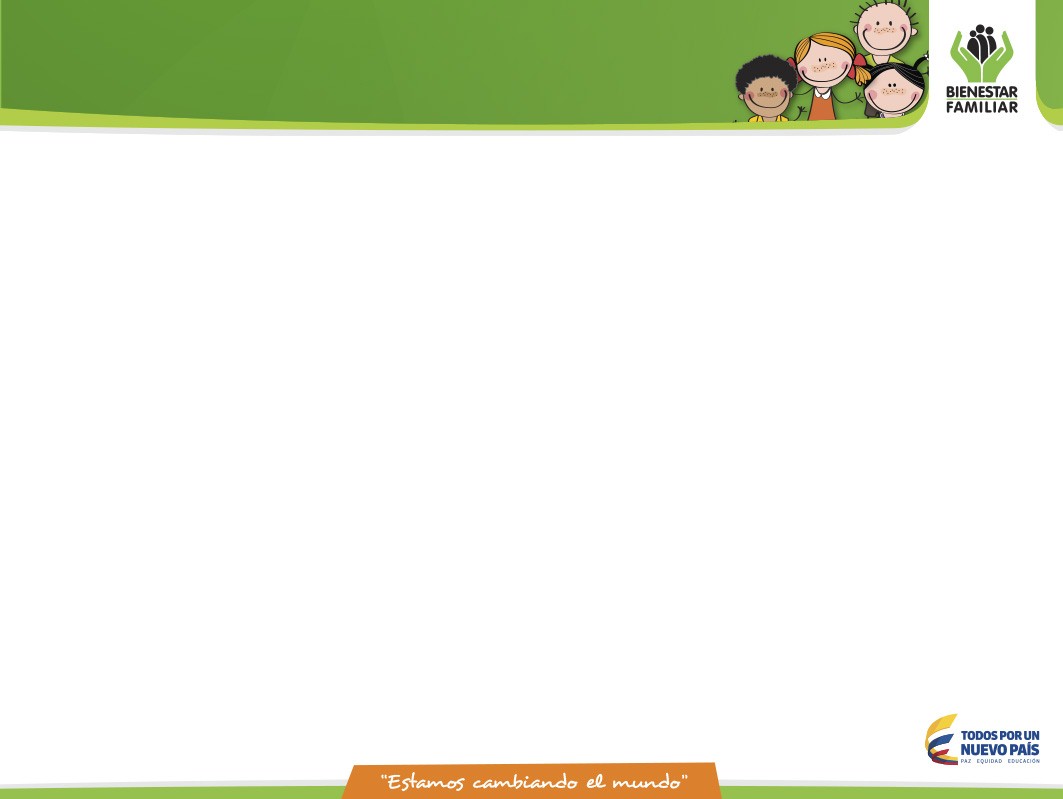 Objetivos específicos
 
- Garantizar la atención de los niños y niñas durante 5 días de la semana por 8 horas diarias. 

- Desarrollar acciones pedagógicas intencionadas y centradas en los intereses de los niños, las niñas y sus familias, sus características individuales y culturales para promover su desarrollo integral. 

Implementar procesos de formación y acompañamiento a las familias como garante de derechos, para promover el desarrollo integral de los niños y las niñas.
Garantizar a los niños y niñas atendidos el 70% del requerimiento de calorías diarias. 

- Desarrollar acciones de promoción de la práctica de la lactancia materna, prevención y la garantía de derechos de salud, protección y participación de los niños y niñas, en el marco de las instancias de articulación del Sistema Nacional de Bienestar Familiar presentes en el territorio. 

-Desarrollar acciones para posibilitar el restablecimiento de derechos, en los casos que se evidencia su vulneración.
COMO FUNCIONAN LAS UDS
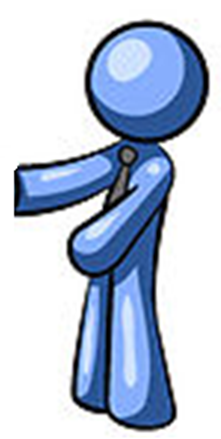 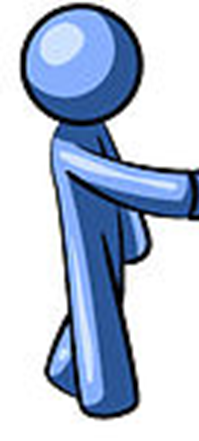 CDI INSTITUCIONAL
ATENCION A NIÑOS Y NIÑAS.
ESTRUCTURA FISICA CON CUMPLIMIENTO DE ESTANDARES DE CALIDAD.
1 EQUIPO PSICOSOCIAL POR CADA 300 niños
1 DOCENTES POR CADA 20 NIÑOS 1 AUXILIAR POR CADA 50 NIÑOS
1 COORDINADOR
1 NUTRICIONISTA 
4 TIEMPOS DE ALIMENTACION
HORARIO DE : 8:00 A M A 3:00 P.M.
Hogares Comunitarios de Bienestar
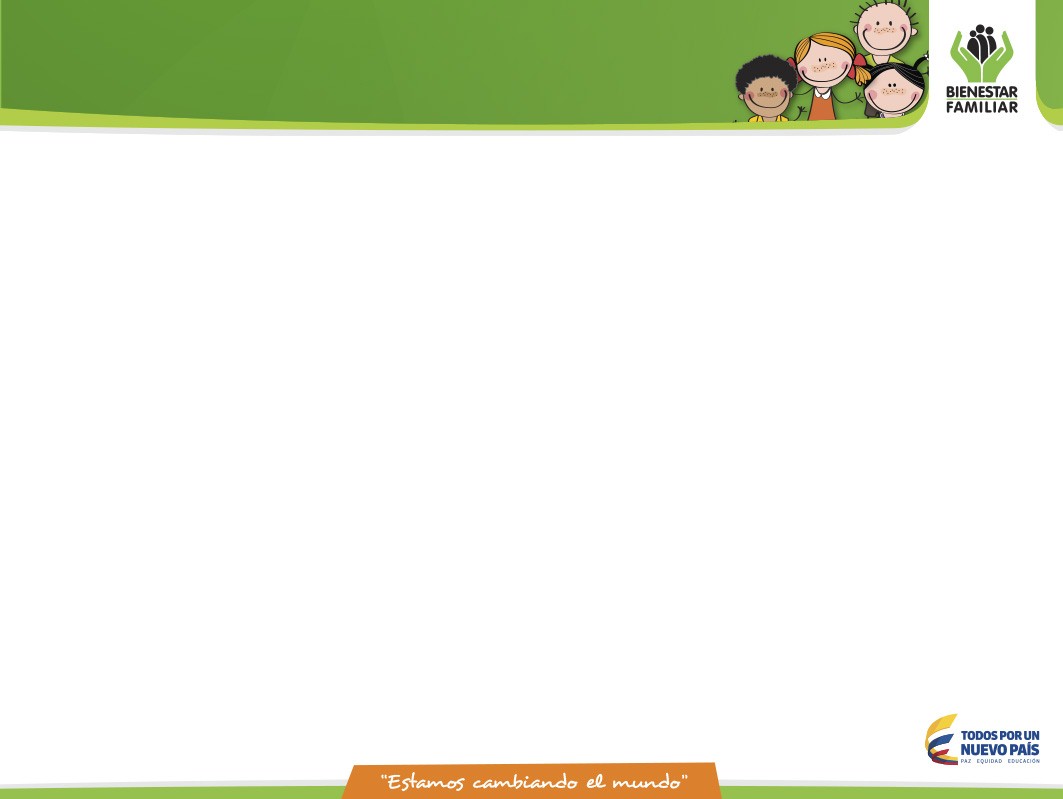 Objetivo general
Propiciar el desarrollo integral, el cuidado y la protección de los niños y niñas en condiciones de vulnerabilidad, a través de acciones que promuevan el ejercicio de sus derechos, con la participación activa y organizada de la familia, la comunidad y las entidades territoriales
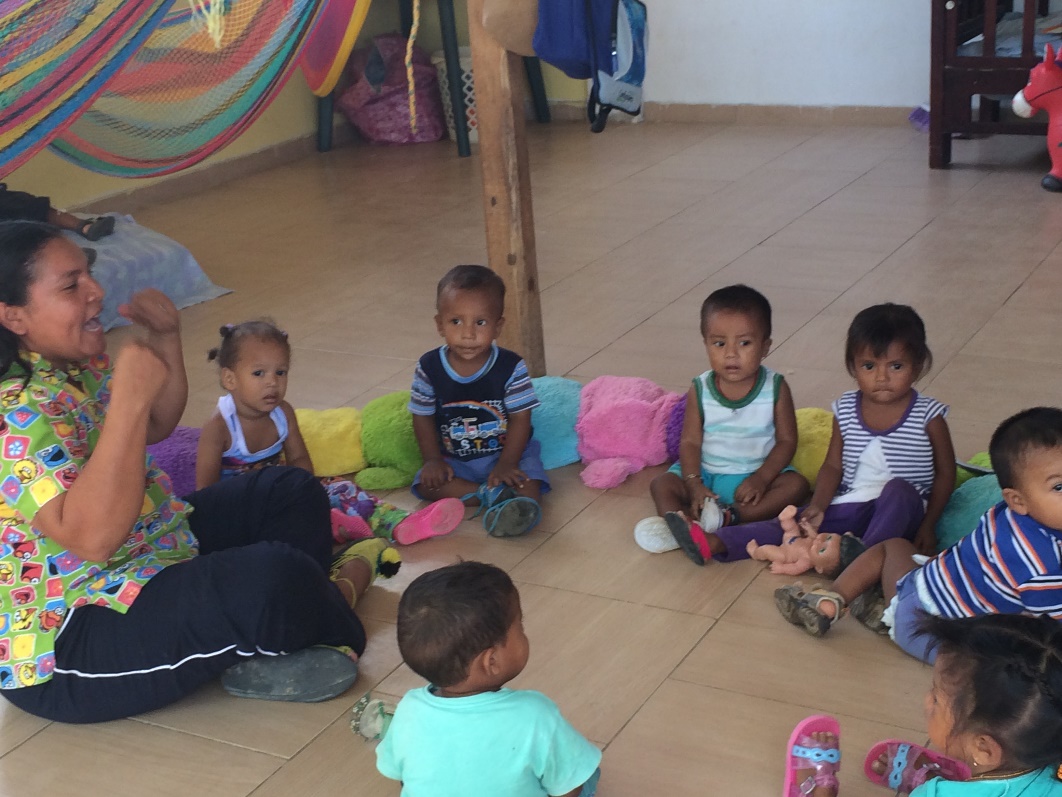 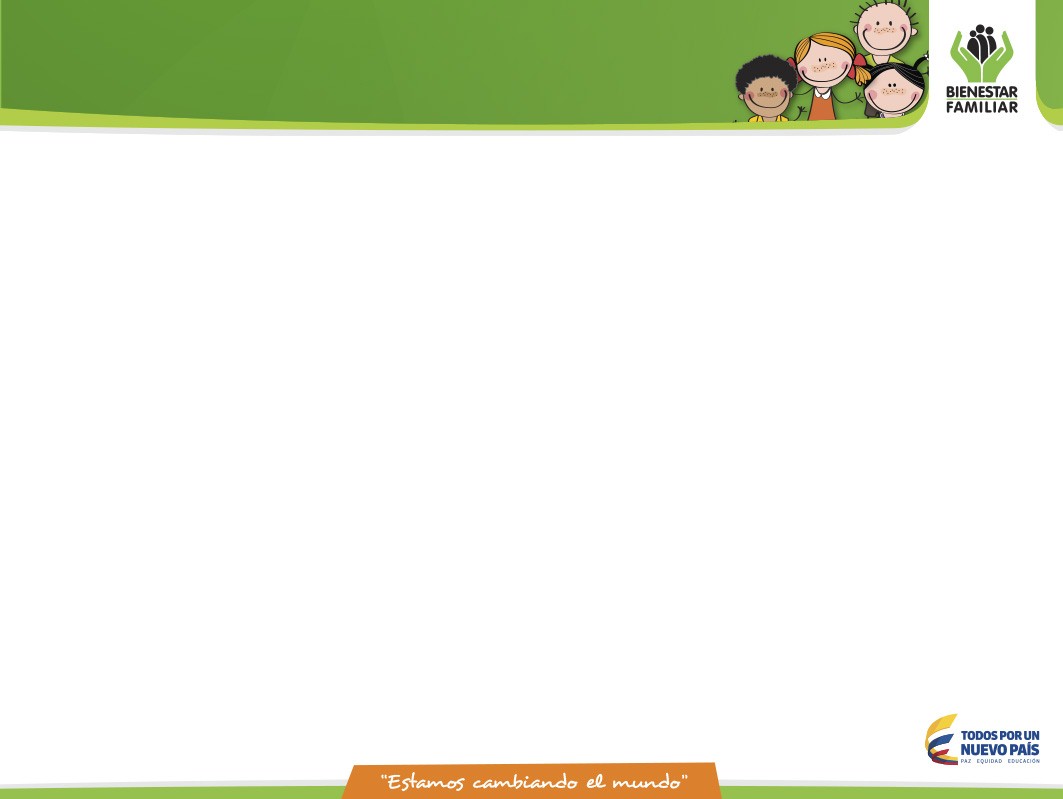 Hogares Comunitarios de Bienestar
¿A quien  atiende?
Atención a niños y niñas entre los 6 meses y hasta menores de 5 años cuyas familias requieren apoyo en su cuidado diario, por diversas razones como la inserción al mercado laboral. 
Prioriza el acceso a niños y niñas desde los 2 hasta menores de 5 años que requieren fortalecer sus proceso de socialización
Modalidad comunitaria: 
Hogares Comunitarios de Bienestar
¿Cómo opera esta modalidad?
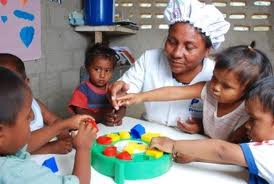 En la casa de la madre comunitaria, durante 5 días a la semana en jornada de 8 horas diarias.
COMO FUNCIONAN LAS UDS
HOGARES COMUNITARIOS DE BIENESTAR
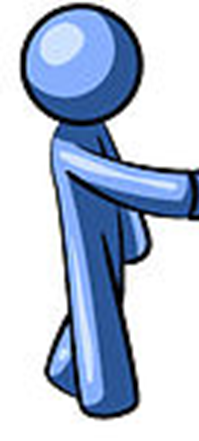 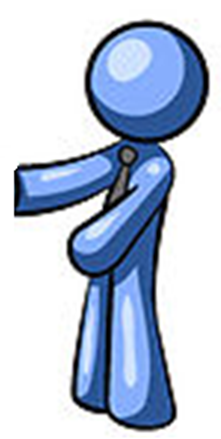 ATENCION A 12 NIÑOS
ESPACIOS EN ZONA RURAL O URBANA  ADECUADOS A CORDE A LA NECESIDAD
1 MADRE COMUNITARIA 
4 TIEMPOS DE ALIMENTACION
HORARIO DE : 8:00 A M A 3:00 P.M.
MODALIDAD PROPIA INTERCULTURAL
Objetivo General
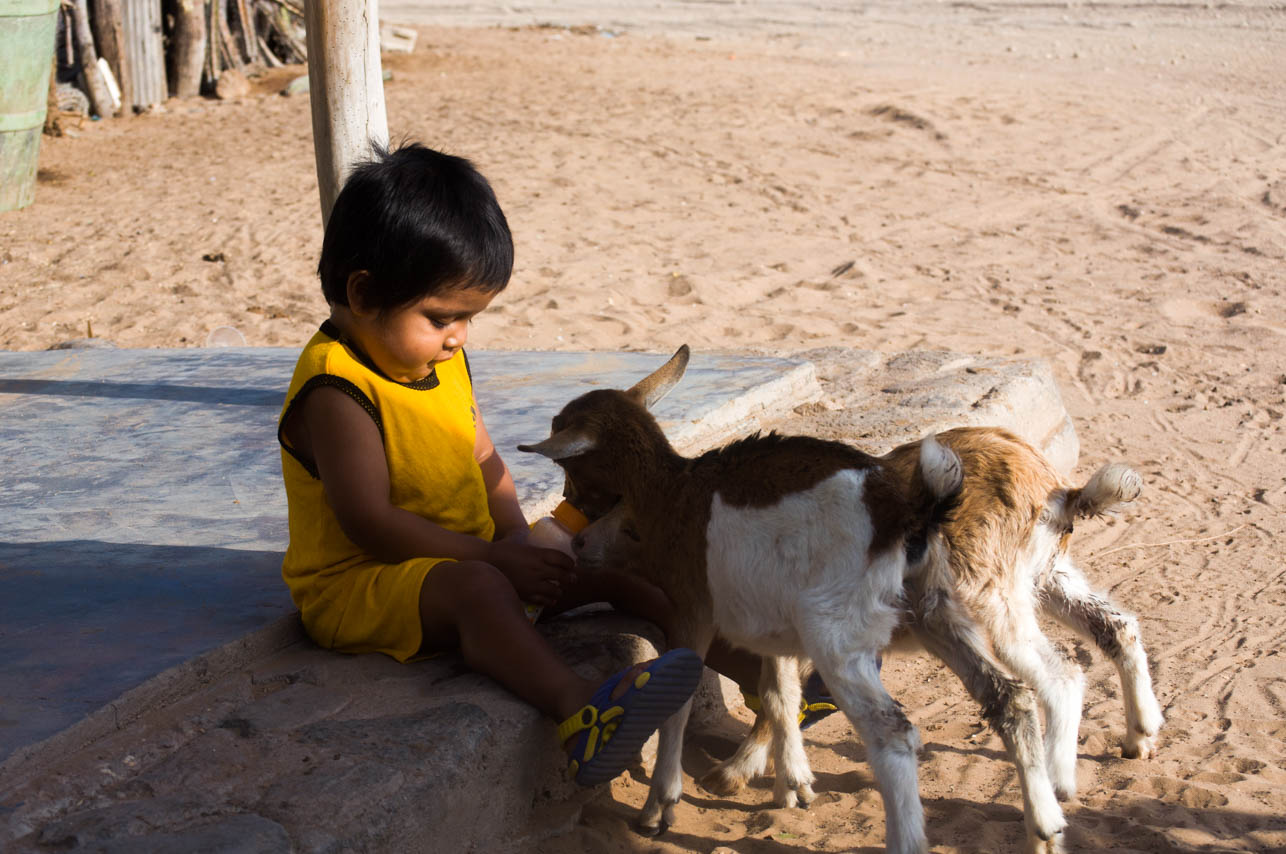 Garantizar el servicio de educación inicial, cuidado y nutrición a mujeres gestantes, madres en periodo de lactancia, niños y niñas en primera infancia en el marco de la atención integral, diferencial con pertinencia y calidad, a través de las formas de operación de la modalidad propia que permitan promover la garantía de derechos, la participación y el desarrollo integral de la primera infancia respondiendo a las características propias de sus territorios.
MODALIDAD PROPIA INTERCULTURAL
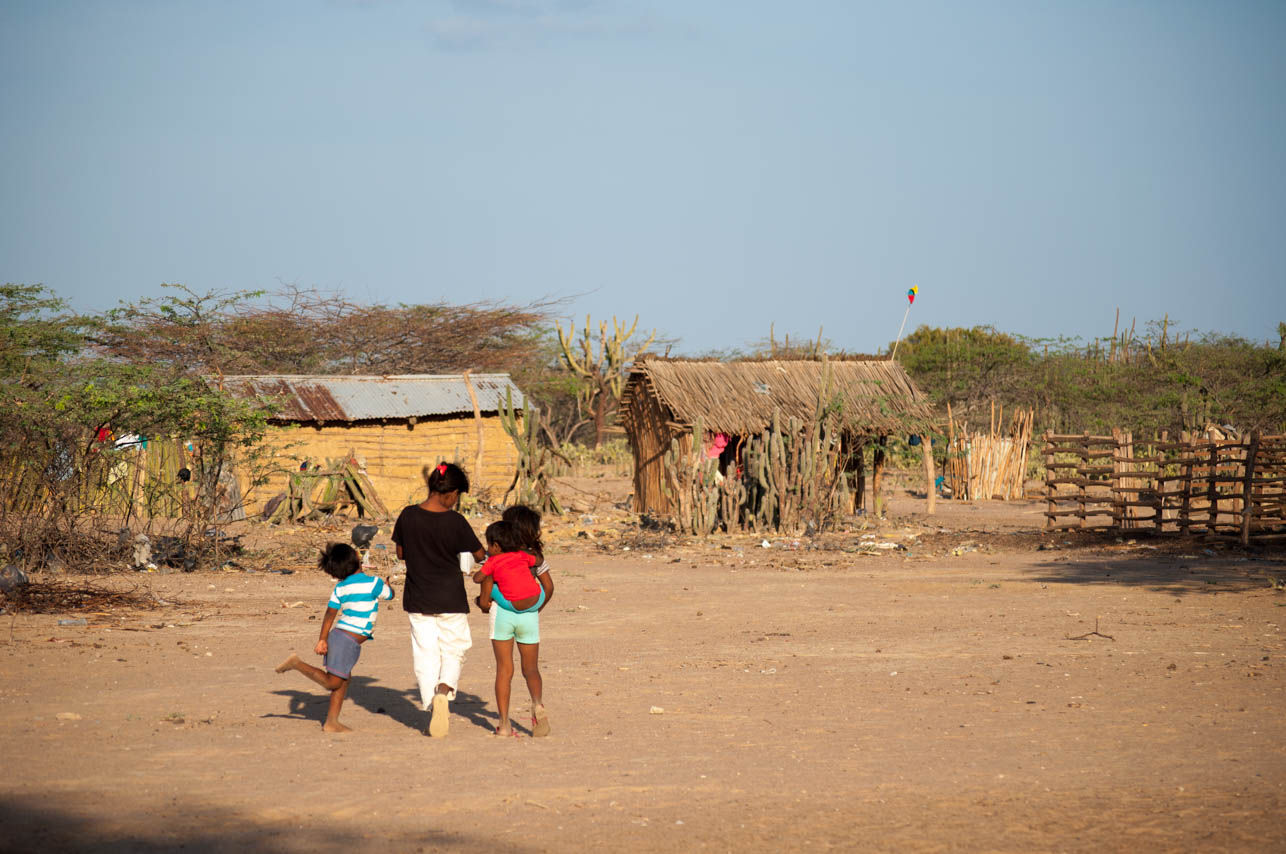 La modalidad propia en territorios étnicos y rurales se estructura desde la Estrategia de Cero a Siempre como una apuesta de Educación Inicial en el marco de la atención integral con enfoque diferencial, que promueve la garantía del cuidado y nutrición a mujeres gestantes, madres en periodo de lactancia, niños y niñas en Primera Infancia y sus comunidades, con pertinencia y calidad, a través de formas de atención concertadas con las familias y las comunidades, que permitan promover la garantía de derechos, la participación y el desarrollo integral de la primera infancia respondiendo a las características propias de sus territorios.
Objetivos Específicos
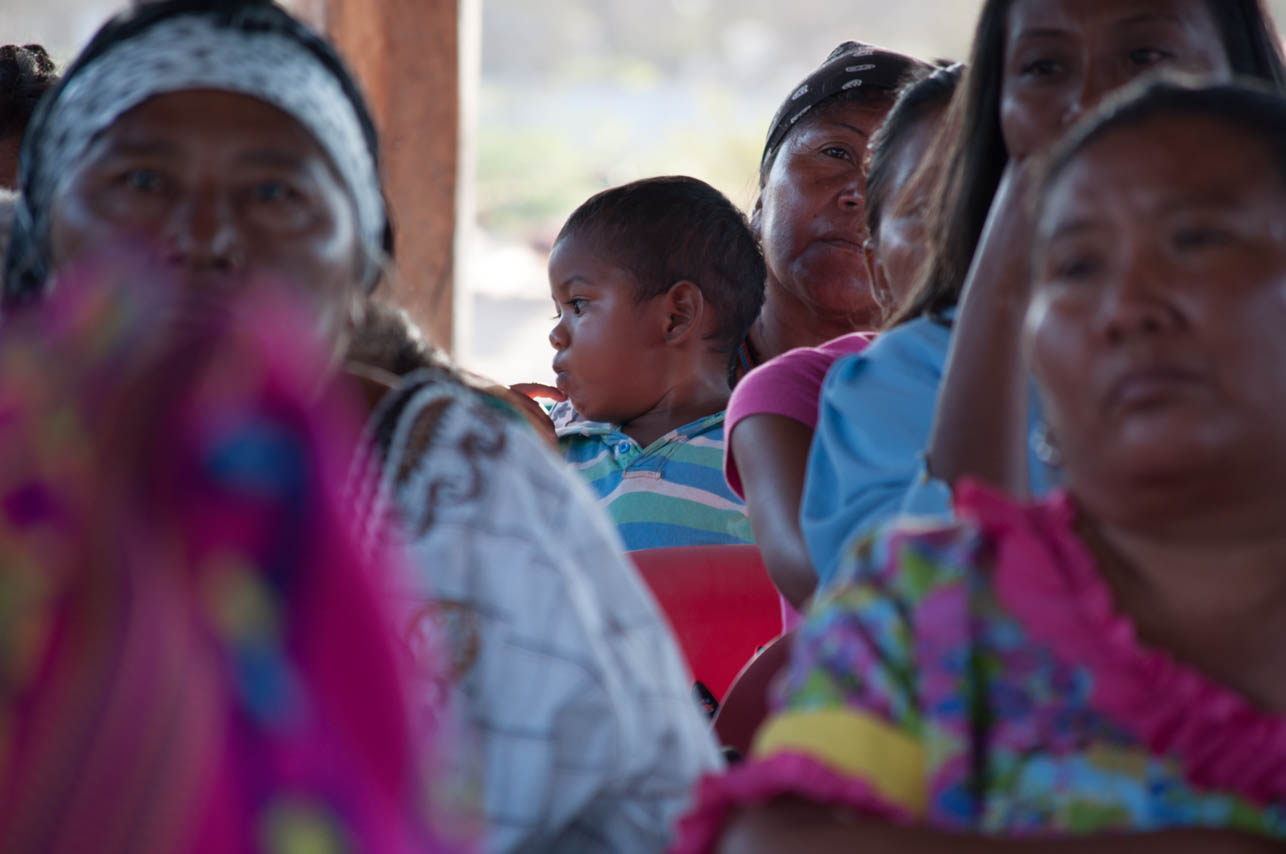 1. Potenciar el desarrollo integral de las niñas y los niños en territorios étnicos y rurales a través de interacciones significativas a partir de su identidad cultural y las características de sus entornos.   
2. Garantizar el desarrollo integral de la primera infancia a través de diversas formas de operación concertadas con las familias y las comunidades, que permitan a su vez fortalecer la identidad cultural de los grupos étnicos y de las identidades rurales.   
3. Fortalecer la participación de la comunidad en la garantía de los derechos de los niños y las niñas.  
4. Fortalecer los vínculos afectivos y las prácticas de cuidado y crianza de los niños y niñas y sus familias a partir de su identidad cultural y las características de la comunidad.   
5. Fortalecer a las familias y las comunidades en el cuidado y protección de los niños y niñas  como el escenario fundamental de desarrollo de la primera infancia.
DONDE SE DESARROLLA ?

La modalidad se implementa a través de las Unidades Comunitarias de Atención - UCA:
Espacios concertados con la comunidad para la atención de los niños y las niñas, mujeres gestantes y madres en periodo de lactancia, con pertinacia, oportunidad y calidad de acuerdo a su identidad cultural y a las características de sus territorios.
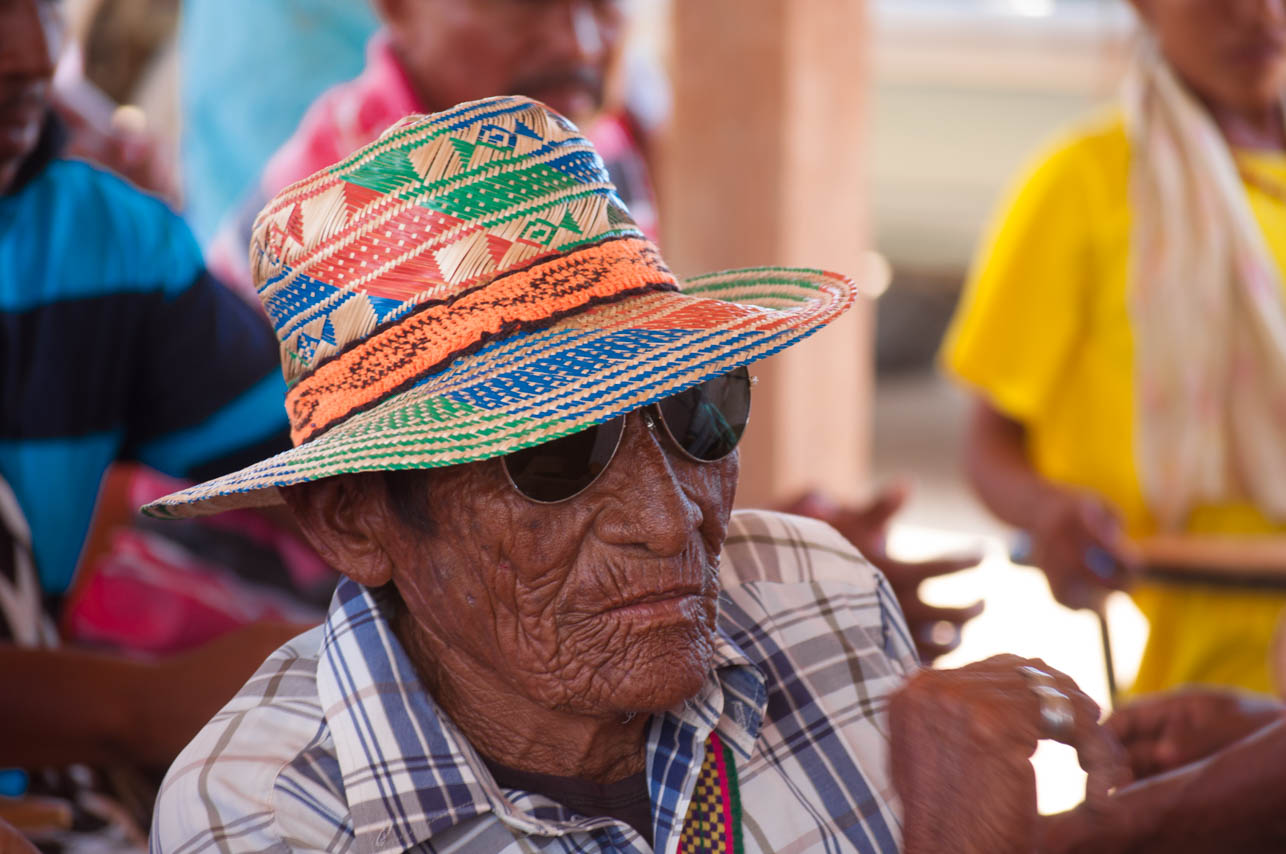 DESCRIPCION OPERATIVA
La modalidad se articula a través de las siguientes estrategias:
Encuentros con el Entorno y las Prácticas Tradicionales
Encuentros en el Hogar
Encuentros Comunitarios
Encuentros grupales para mujeres gestantes y madres en periodo de lactancia
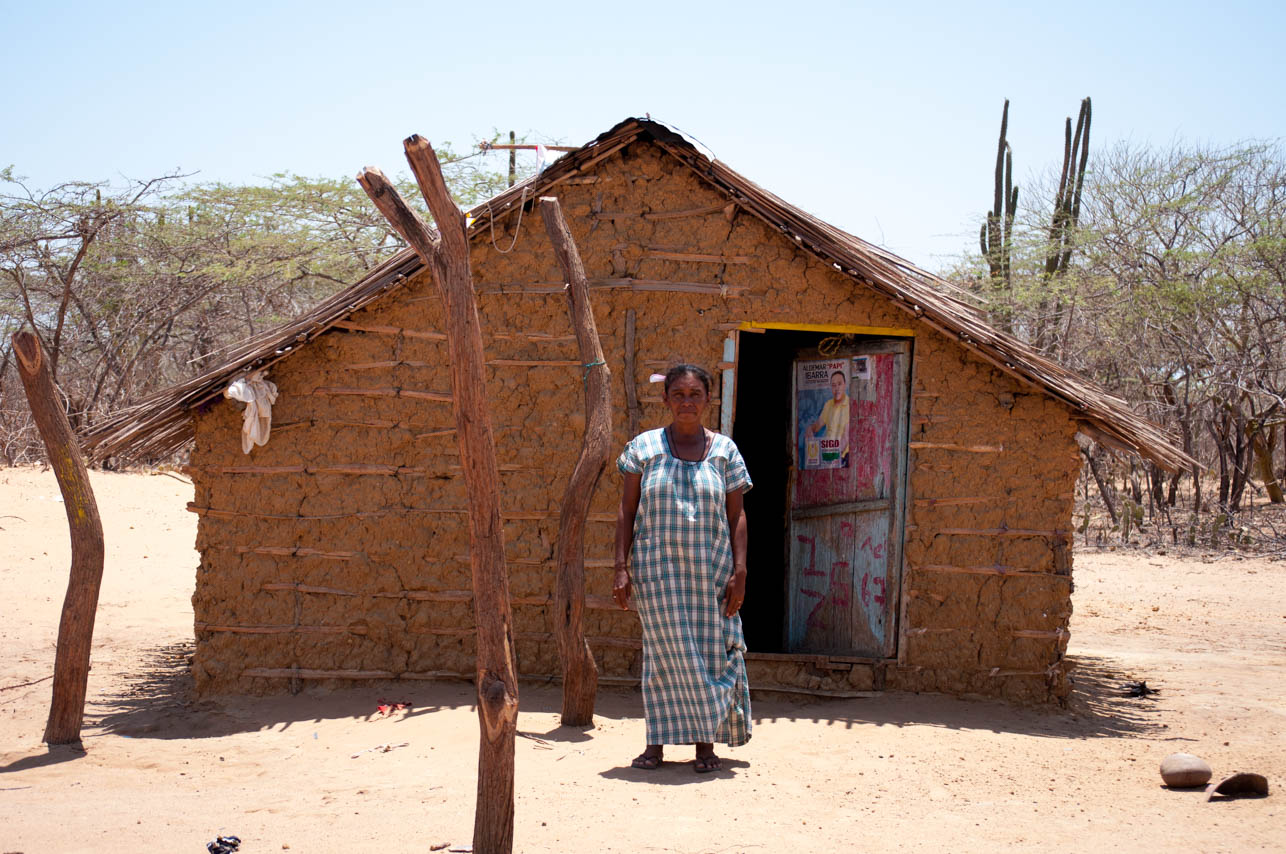 La modalidad propia e intercultural opera bajo unas formas de operación. Éstas son Entendidas como los esquemas de implementación de la modalidad que, si bien comparten estrategias, se diferencian entre sí de acuerdo a:  
El número de usuarios 
Las posibilidades de concentración de los usuarios 
La frecuencia de la atención 
El talento humano intercultural a cargo 

Existen 3 formas de operación de acuerdo a lo anterior mencionado.
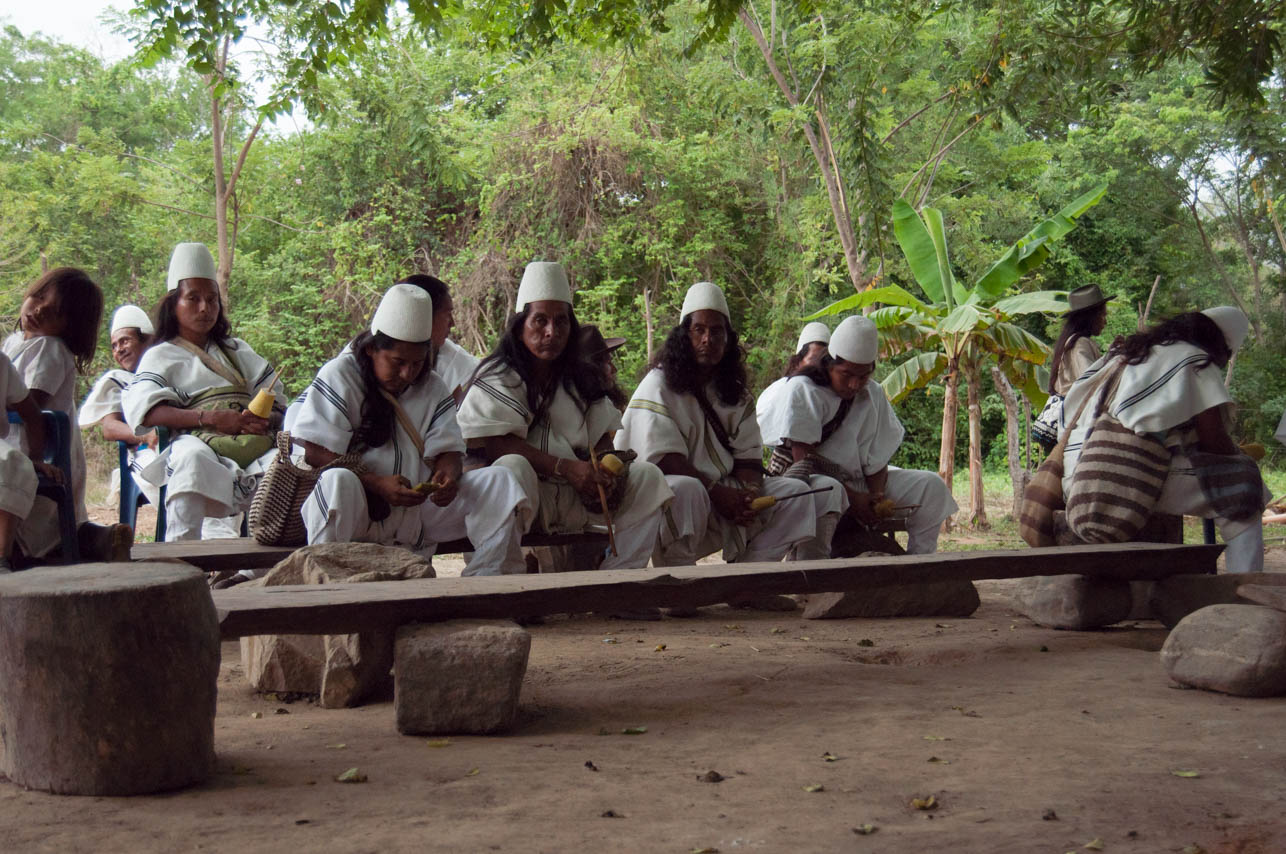 Ocurre en espacios y tiempos concertados con las comunidades
La lidera un equipo intercultural 
Independientemente de su forma de atención se garantiza a los usuarios el 70% del componente nutricional diario (principalmente bajo ración servida para niños y niñas y en paquete alimentario para mujeres gestantes y madres en periodo de lactancia) bajo minutas concertadas.
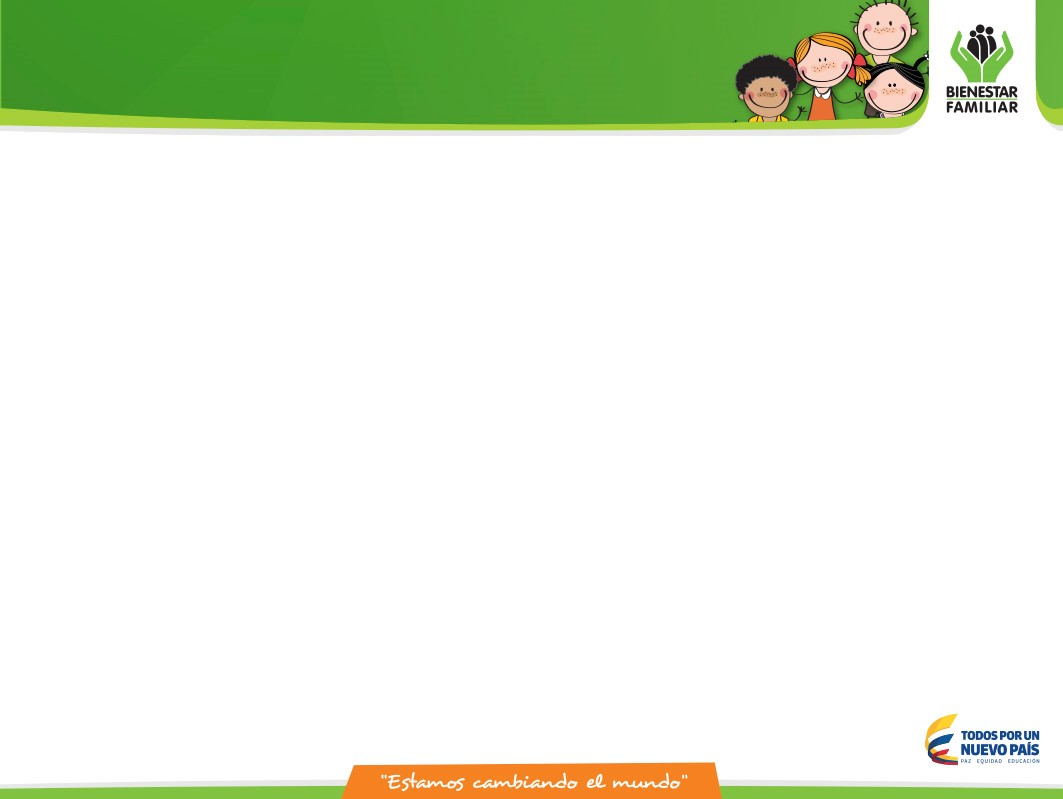 Forma de operación 1
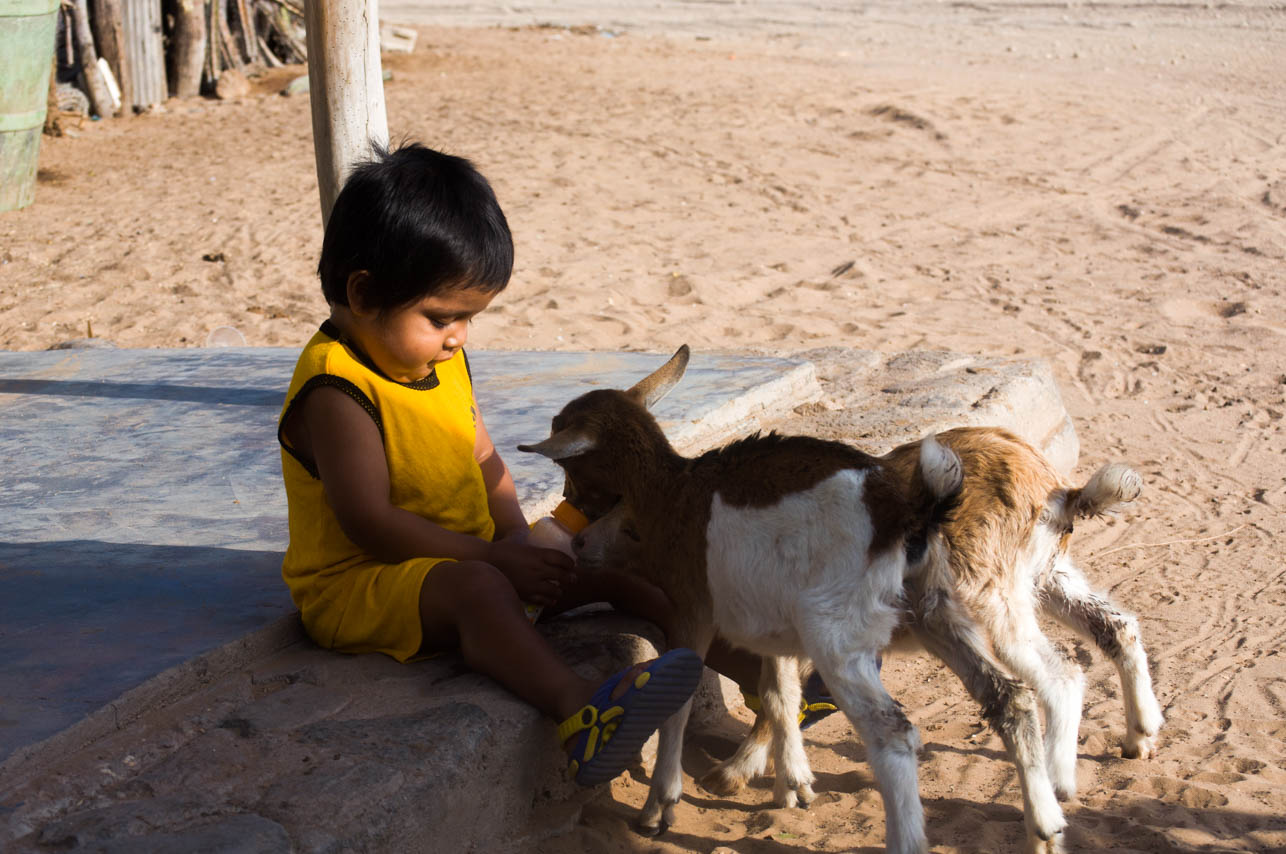 Está diseñada para mujeres gestantes, madres en periodo de lactancia, niñas y niños en primera infancia, sus familias y comunidades, en territorios cuyo contexto geográfico les permite reunirse de manera periódica y concertada para realizar los diferentes procesos de esta modalidad de educación inicial, cuidado y nutrición.
La Unidad Comunitaria de Atención 
Atenderá́ niños y niñas en primera infancia con disponibilidad mínima de medio tiempo (5 horas diarias) durante 5 días a la semana, en espacios concertados con las comunidades, 
Garantizará a cada usuario el 70% del requerimiento nutricional diario mediante ración servida. 
Atenderá mujeres gestantes y madres en periodo de lactancia a través de las estrategias diseñadas para estas usuarias.  
Atenderá un máximo de 40 usuarios (mínimo 32). 
Se propone, de acuerdo al talento humano a continuación, 3 UCA por cada 120 usuarios (40 usuarios por UCA).
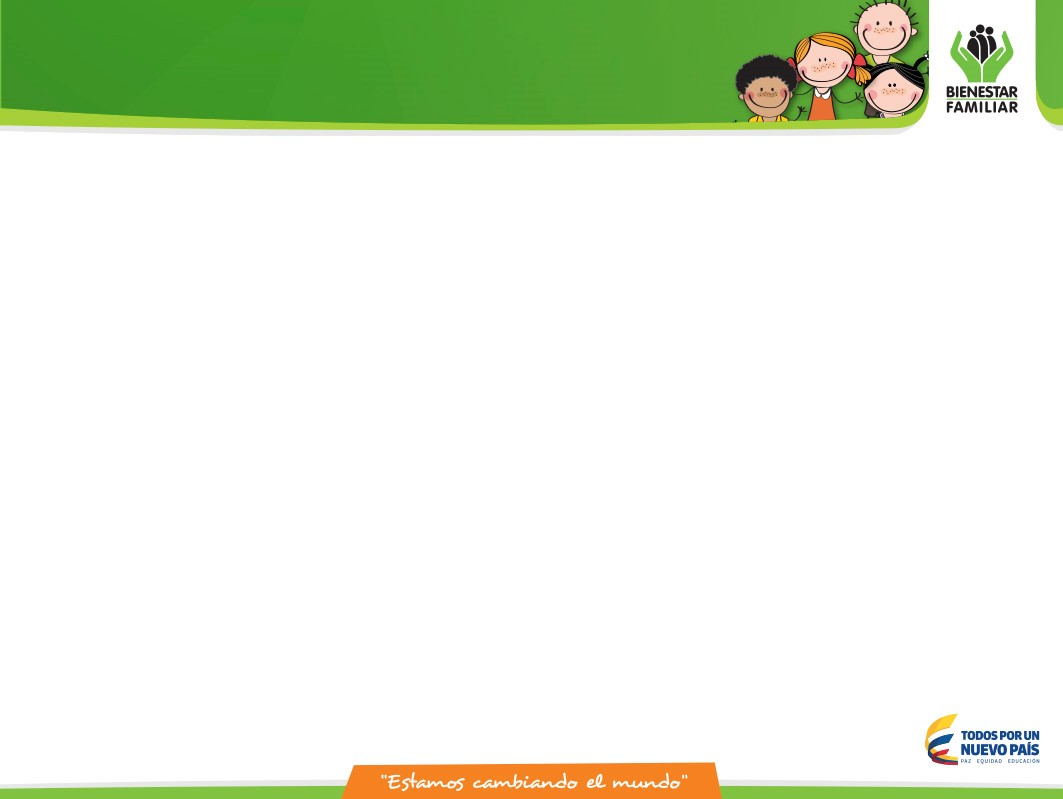 Forma de operación 2
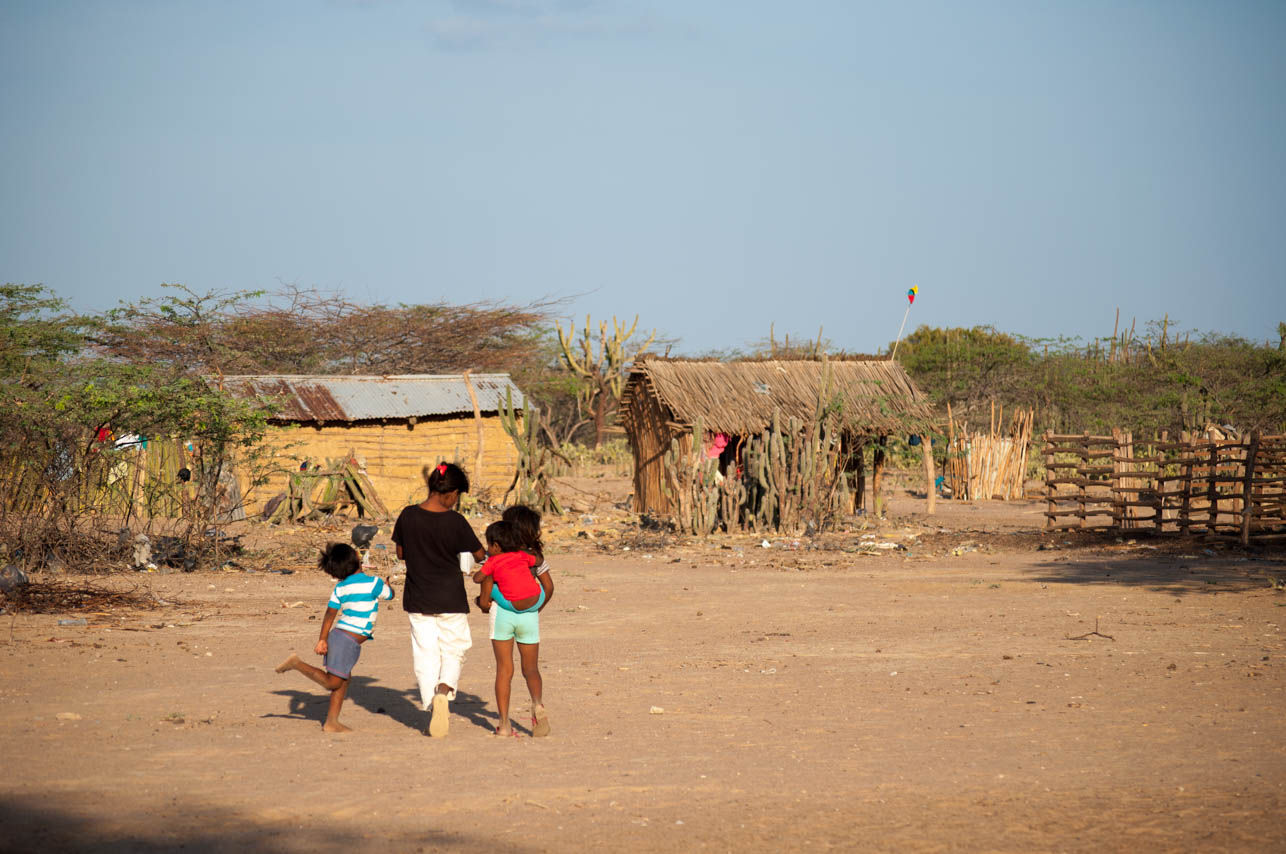 Está dirigida a mujeres gestantes, madres en periodo de lactancia, niñas y niños en primera infancia, sus familias y comunidades, en territorios cuyo contexto geográfico y territorial les permite reunirse de manera periódica y concertada, no obstante, la densidad poblacional es menor que en la forma 1 de atención
La Unidad Comunitaria de Atención 
Atenderá a niños y niñas en primera infancia con disponibilidad mínima de medio tiempo (5 horas diarias) durante 5 días a la semana, en espacios concertados con las comunidades, 
Garantizará a cada usuario el 70% del requerimiento nutricional diario mediante ración servida. 
Atenderá mujeres gestantes y madres en periodo de lactancia a través de las estrategias diseñadas para estas usuarias.  
Atenderá un máximo de 15 usuarios (mínimo 12). 
Se propone, de acuerdo al talento humano a continuación, 8 UCA por cada 120 usuarios.
[Speaker Notes: Nota 6: En los casos donde el número de usuarios sea inferior a quince (15) personas, la forma de atención se adecuará según criterios de pertinencia y viabilidad.  En este sentido, el número de personas que conforma el equipo intercultural itinerante, la frecuencia de la atención y el componente nutricional para niños y niñas, mujeres gestantes y madres en periodo de lactancia se ajustará teniendo como referencia el costo de la canasta para esta forma de atención.]
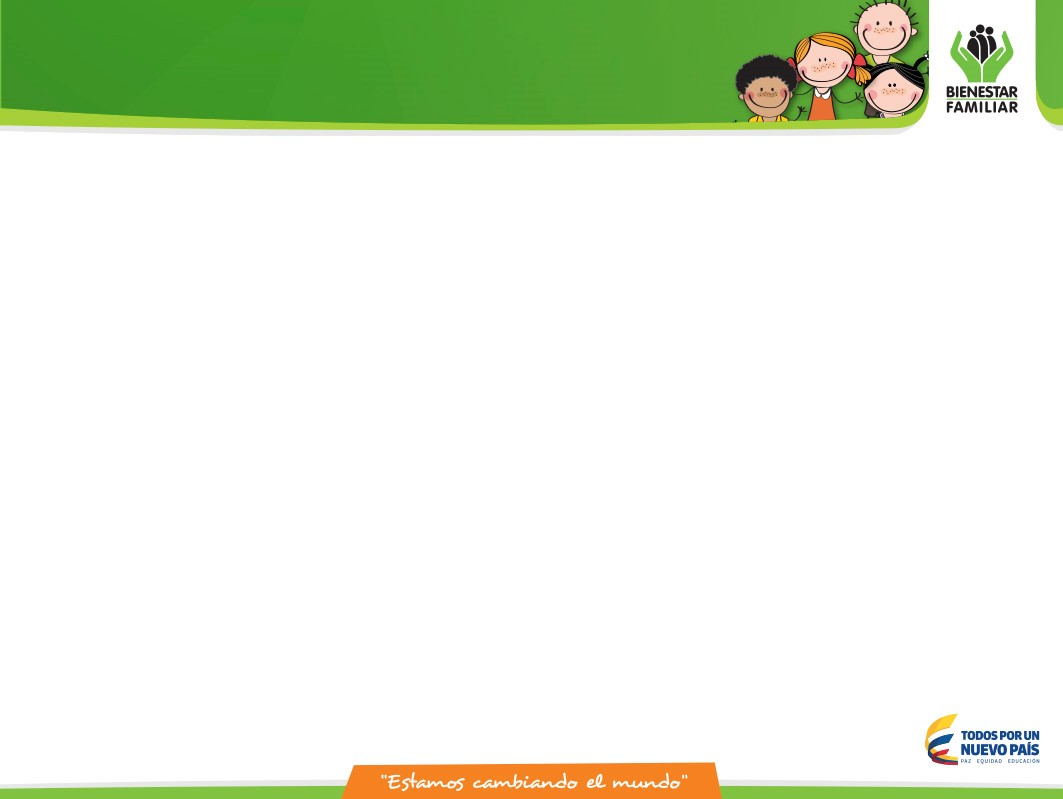 Forma de operación 3
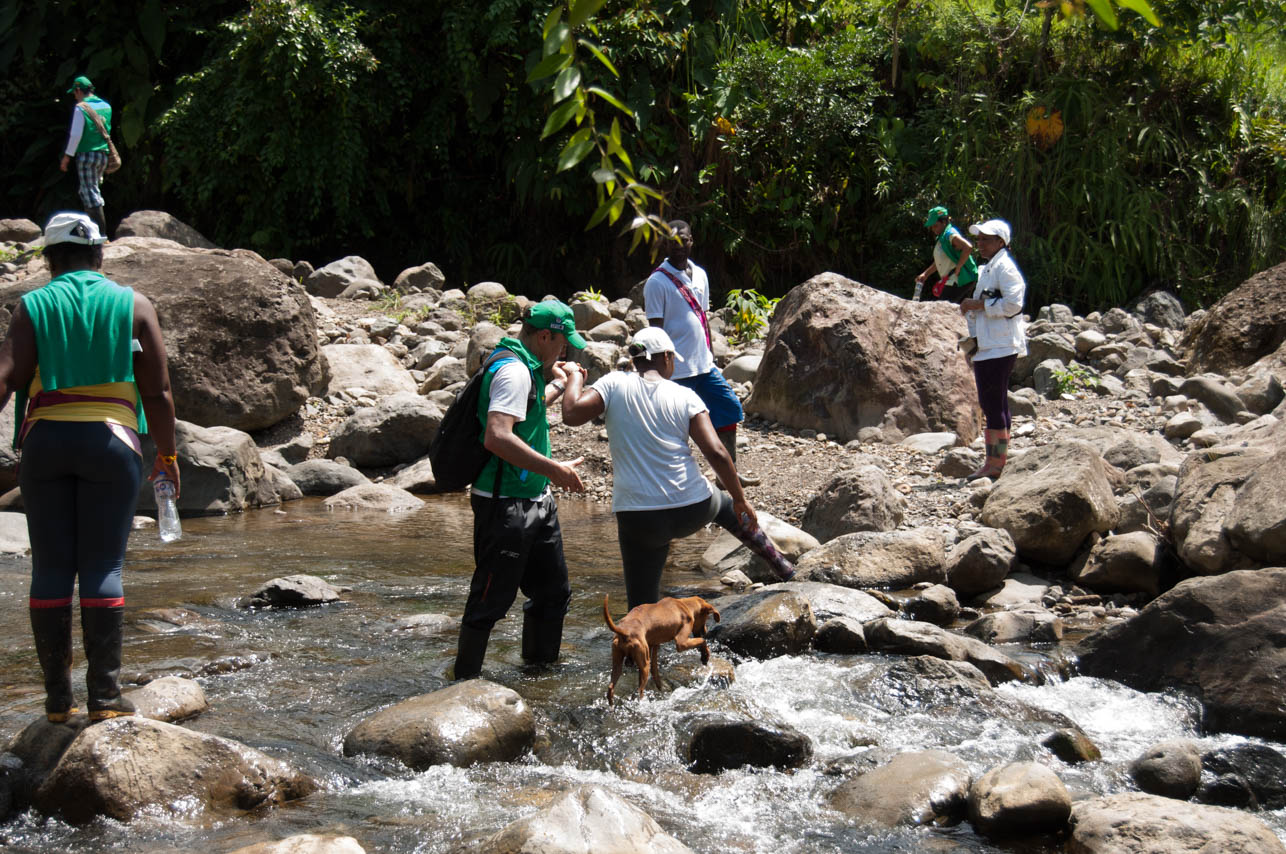 Está diseñada para mujeres gestantes, madres en periodo de lactancia, niñas, niños en primera infancia, sus familias y comunidades ubicados en territorios cuya dispersión geográfica dificulta que los usuarios se reúnan de manera frecuente, razón por la cual se requiere que sea el talento humano intercultural el que se desplace a los diferentes territorios (Itinerante).
La Unidad Comunitaria de Atención 
Atenderá́ niños y niñas en primera infancia durante 2 semanas al mes con duración mínima de 5 horas diarias, en espacios concertados con las comunidades
Garantizará a cada usuario el 70% del requerimiento nutricional diario mediante ración servida y/o paquetes alimentarios.
Atenderá́ mujeres gestantes y madres en periodo de lactancia a través de las estrategias diseñadas para estas usuarias. 
Cada UCA estará conformada por 15 usuarios o menos.
[Speaker Notes: Nota 6: En los casos donde el número de usuarios sea inferior a quince (15) personas, la forma de atención se adecuará según criterios de pertinencia y viabilidad.  En este sentido, el número de personas que conforma el equipo intercultural itinerante, la frecuencia de la atención y el componente nutricional para niños y niñas, mujeres gestantes y madres en periodo de lactancia se ajustará teniendo como referencia el costo de la canasta para esta forma de atención.]
COMPONENTES DEL SERVICIO Y CONDICIONES DE CALIDAD
COMPONENTES
ADMINISTRA TIVO
Y DE
GESTION
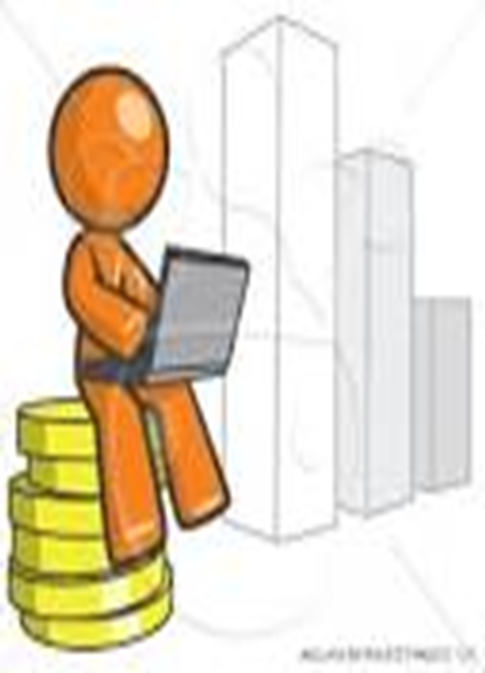 TALENTO
HUMANO
SALUD  Y 
NUTRICION
PLAN DE ATENCION 
INTEGRAL
PROCESO PEDAGOGICO
FAMILIA
COMUNIDAD Y
REDES
AMBIENTES 
EDUCATIVOS Y
PROTECTORES
Los componentes del servicio y condiciones de calidad
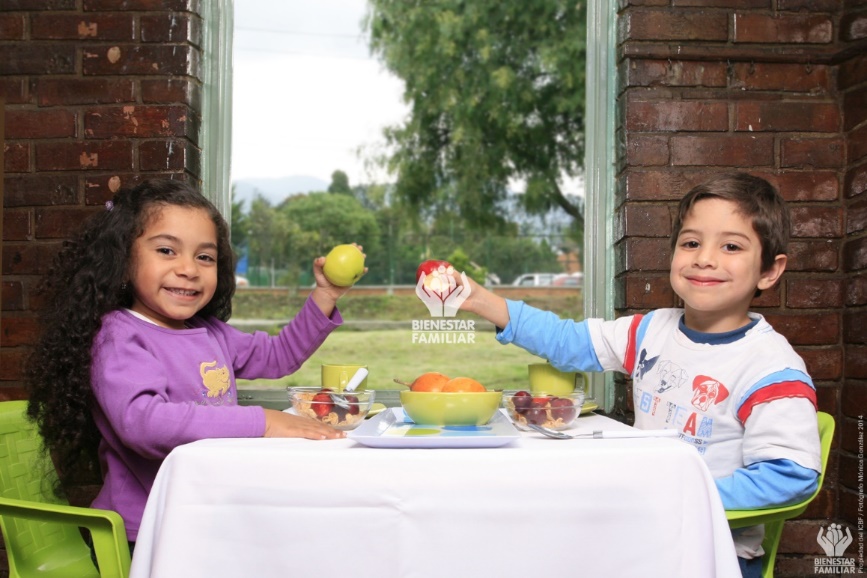 Los componentes del servicio y condiciones de calidad de educación inicial están enfocados al desarrollo integral de las niñas y los niños de primera infancia, y las condiciones de calidad definidas para cada componente de atención, las cuales parten de los estándares establecidos para el país, dando alcance a las particularidades de los servicios contratados por el ICBF.
[Speaker Notes: JAVIER, es el que dará la asistencia técnica, el y si su chicas]
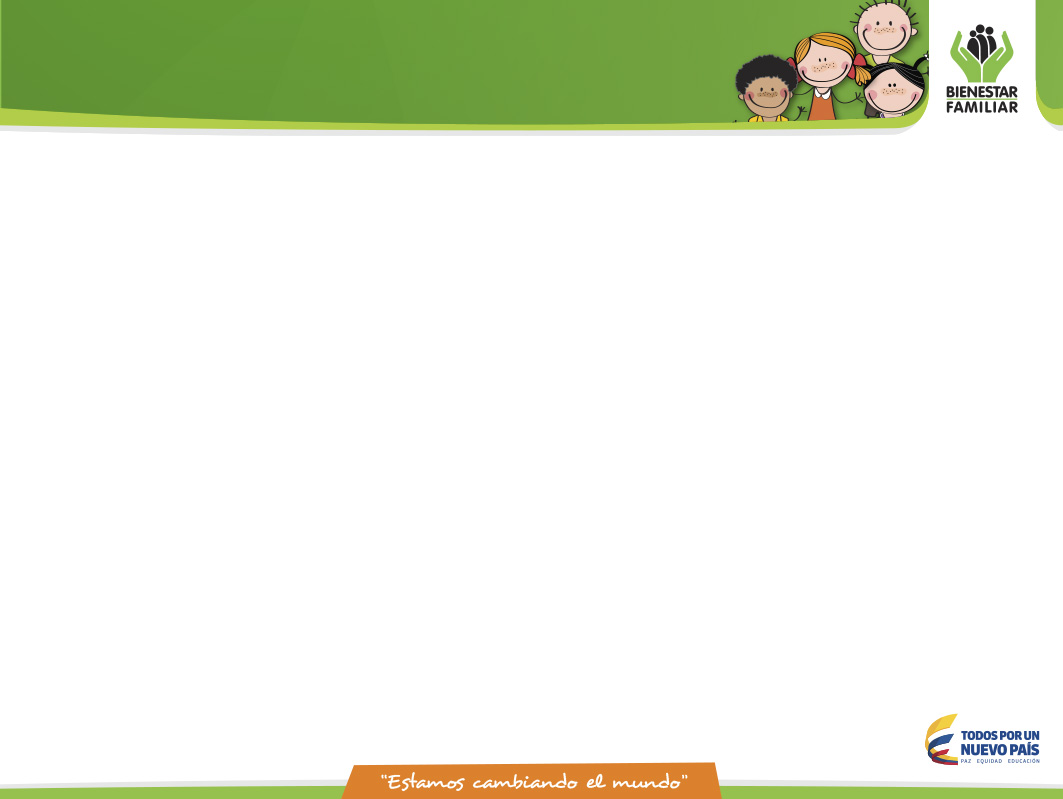 Componentes de la Atención
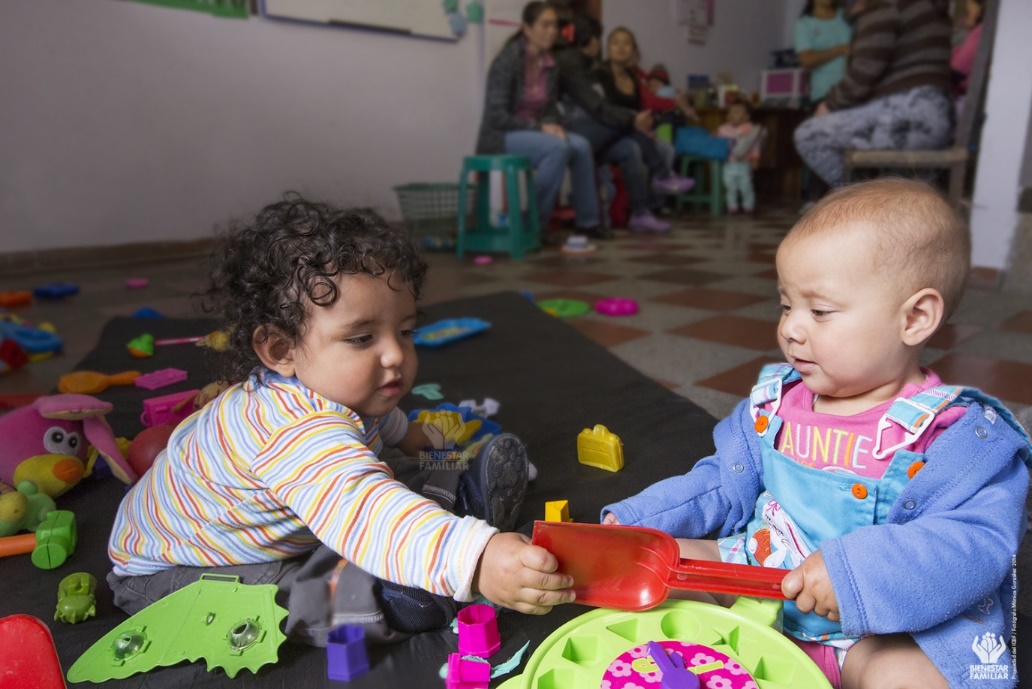 Componente Familia Comunidad y Redes
Se centra en los mecanismos relacionados con la participación, la formación y el seguimiento a las familias para fortalecer su rol de cuidado y crianza.
 
Se destaca que el papel educativo y de formación a las familias se enmarca en el ejercicio de la corresponsabilidad que tiene cada uno de los actores, Estado, familia y sociedad.
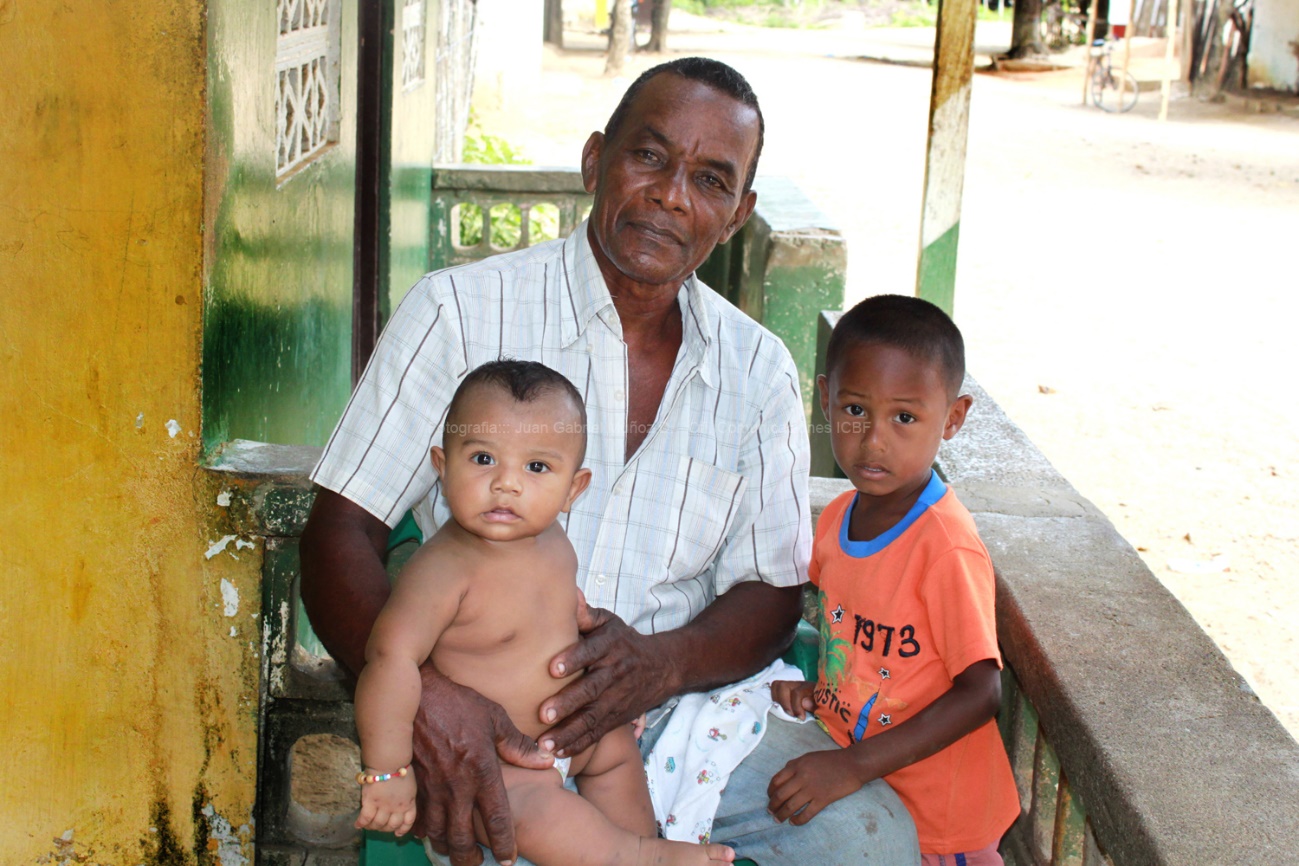 [Speaker Notes: JAVIER, es el que dará la asistencia técnica, el y si su chicas]
Salud y Nutrición
Espacios para que las acciones de salud y nutrición sean realizadas con la calidad requerida
Escenarios de formación para propiciar hábitos de vida saludables
Verificación del acceso de las niñas y los niños a los servicios de salud
La generación de espacios en condiciones higiénico sanitarias para la salud de la primera infancia
Consumo de los alimentos requeridos e acuerdo con los grupos de edad
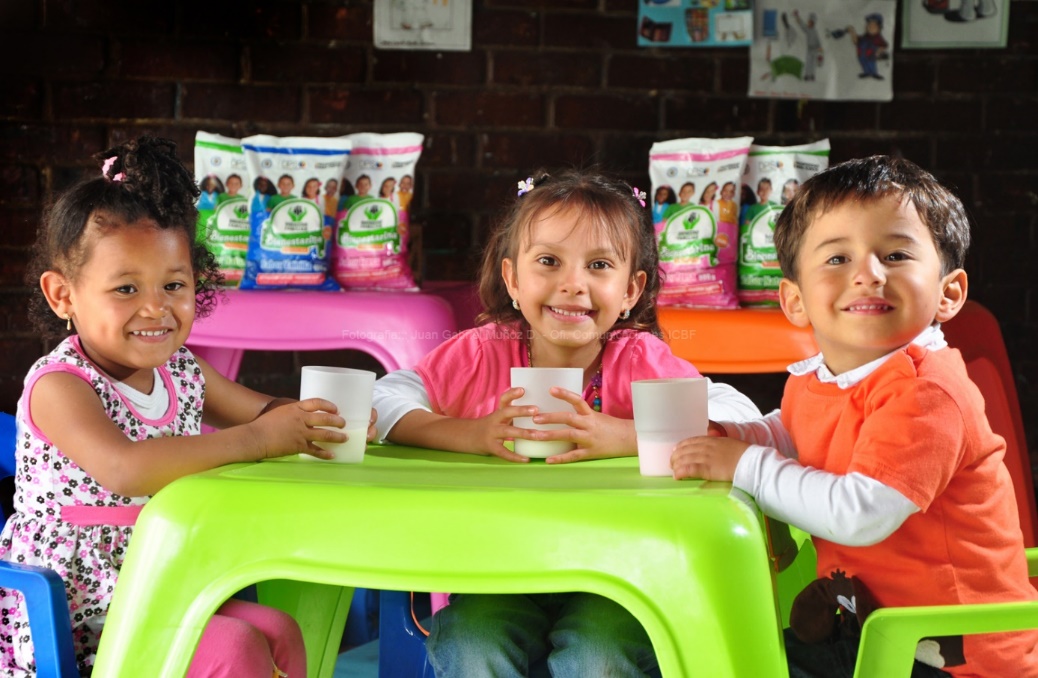 [Speaker Notes: JAVIER, es el que dará la asistencia técnica, el y si su chicas]
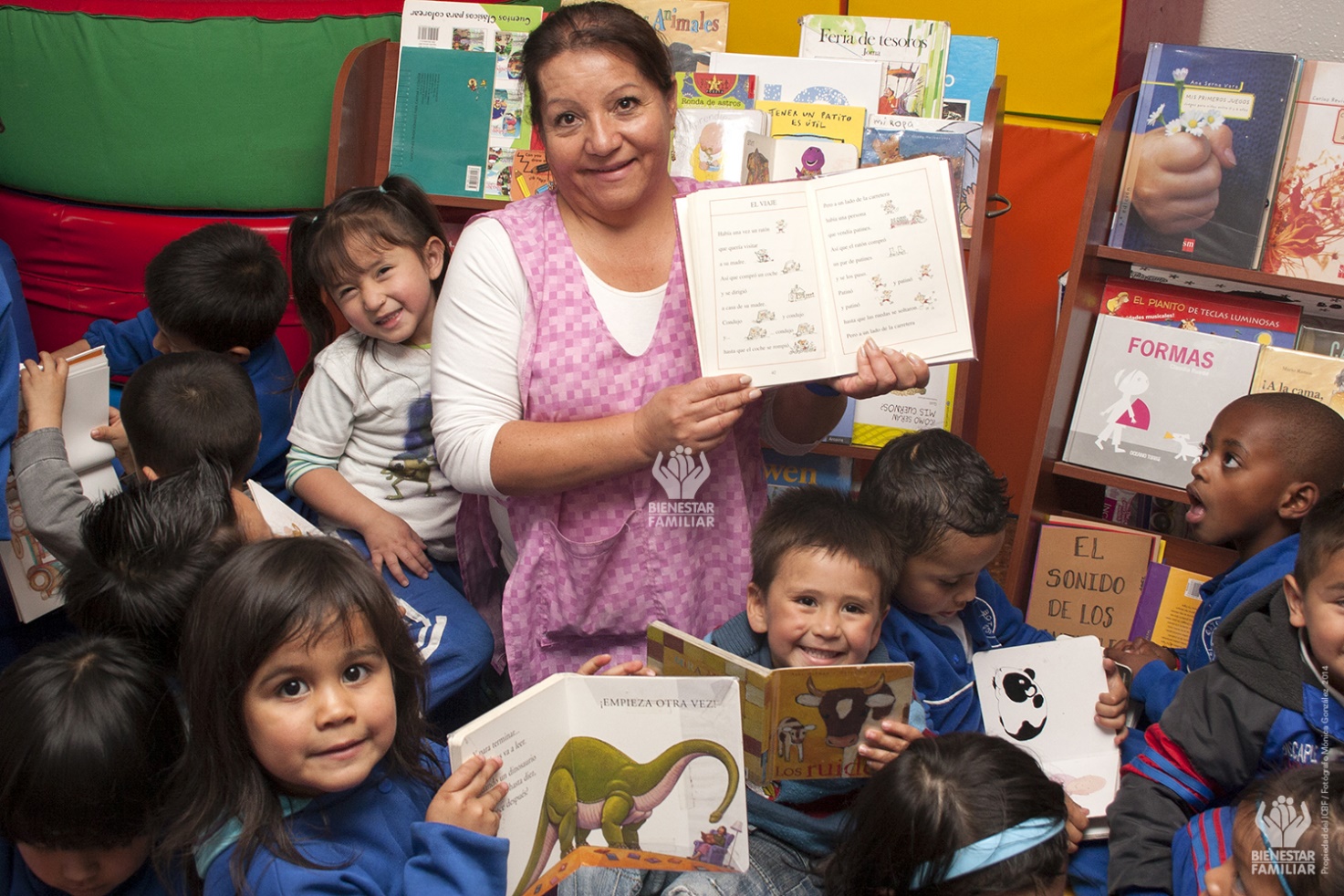 Proceso pedagógico y educativo
“tiene un carácter dinámico, flexible y orientador que permite a los agentes educativos tener un horizonte de sentido sobre el cual planear las experiencias pedagógicas y organizar los ambientes de manera intencionada para lograr los objetivos propuestos en relación con la educación de las niñas y los niños de primera infancia”
[Speaker Notes: JAVIER, es el que dará la asistencia técnica, el y si su chicas]
Talento Humano
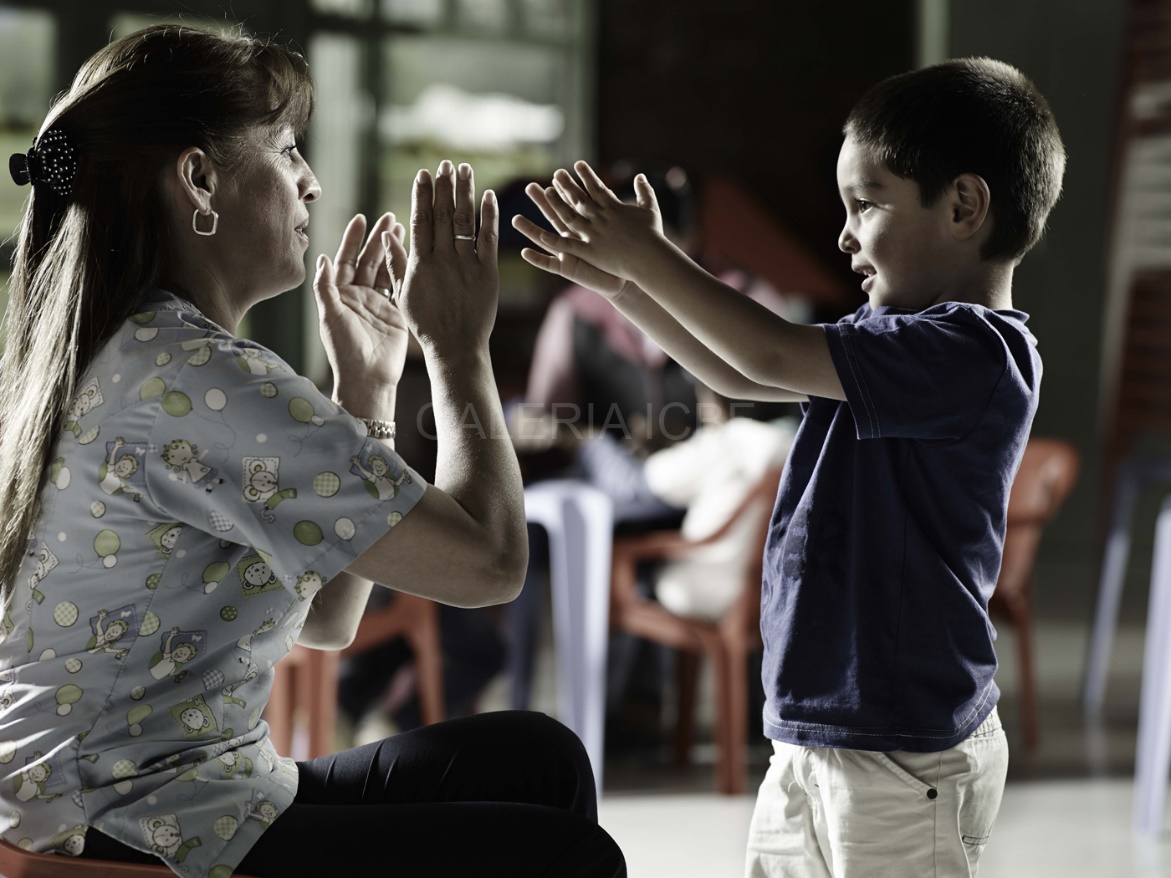 FUNCIONAL
Capacidades Profesionales
Capacidades Personales
MULTIDISCIPLINARIO
[Speaker Notes: JAVIER, es el que dará la asistencia técnica, el y si su chicas]
Componente Ambientes educativos y protectores
Promover el uso adecuado del material didáctico con las niñas, niños. 

Velar por el mantenimiento, orden y seguridad de los espacios físicos donde se realiza la prestación del servicio. 

Conservar, custodiar y mantener en buen estado y bajo control la dotación adquirida y recibida con los recursos aportados por el ICBF y elaborar un inventario de la misma.
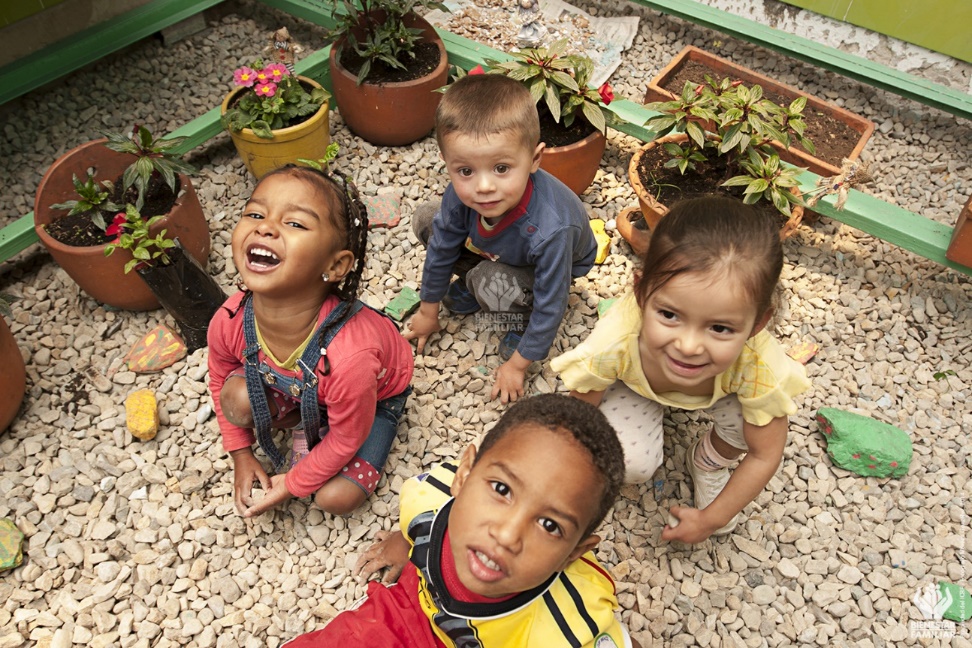 [Speaker Notes: JAVIER, es el que dará la asistencia técnica, el y si su chicas]
Administrativo y de Gestión
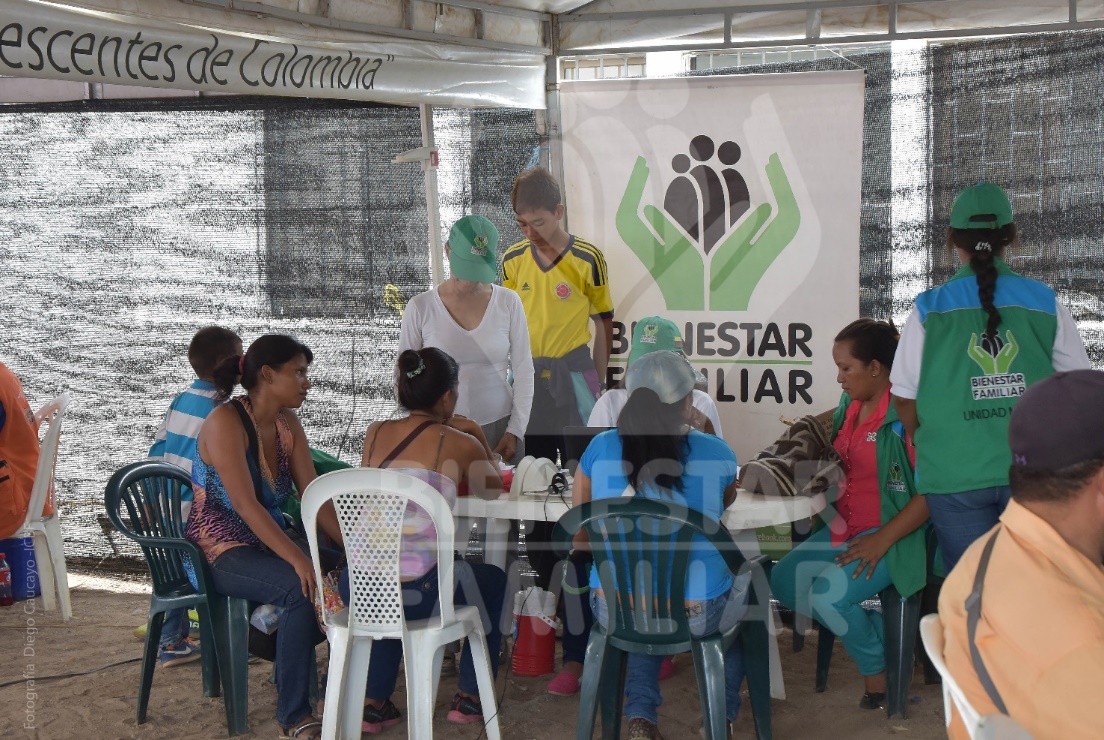 [Speaker Notes: JAVIER, es el que dará la asistencia técnica, el y si su chicas]
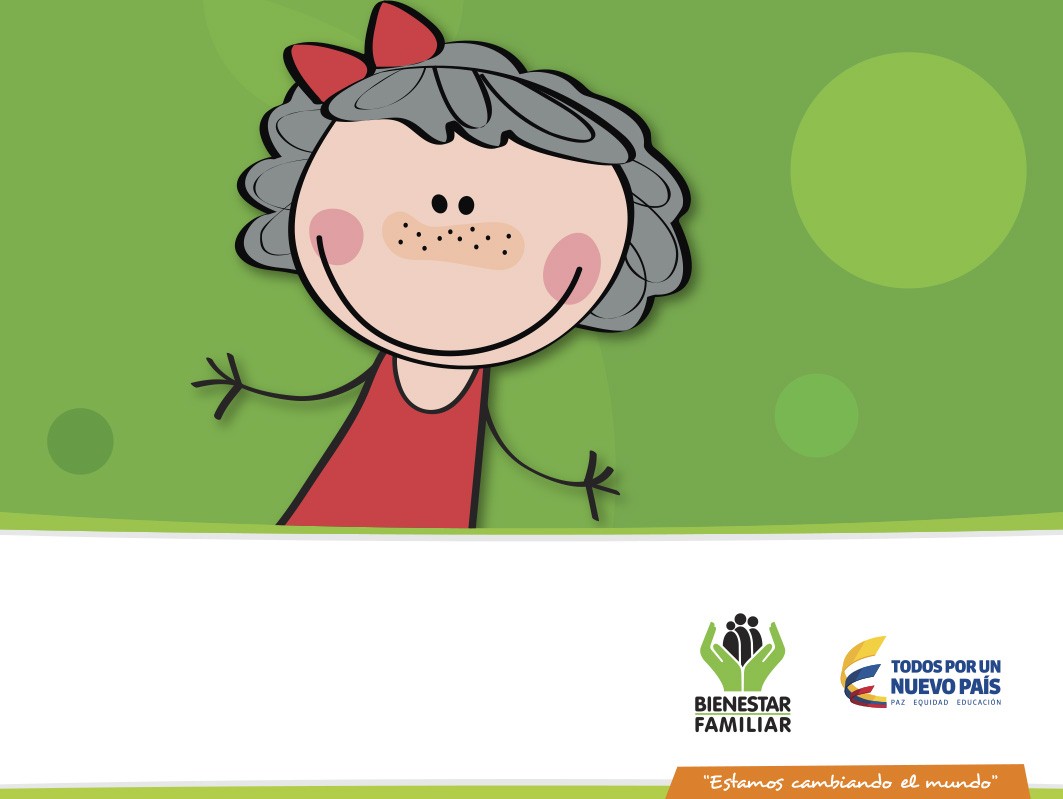 j
SUPERVISION
2017
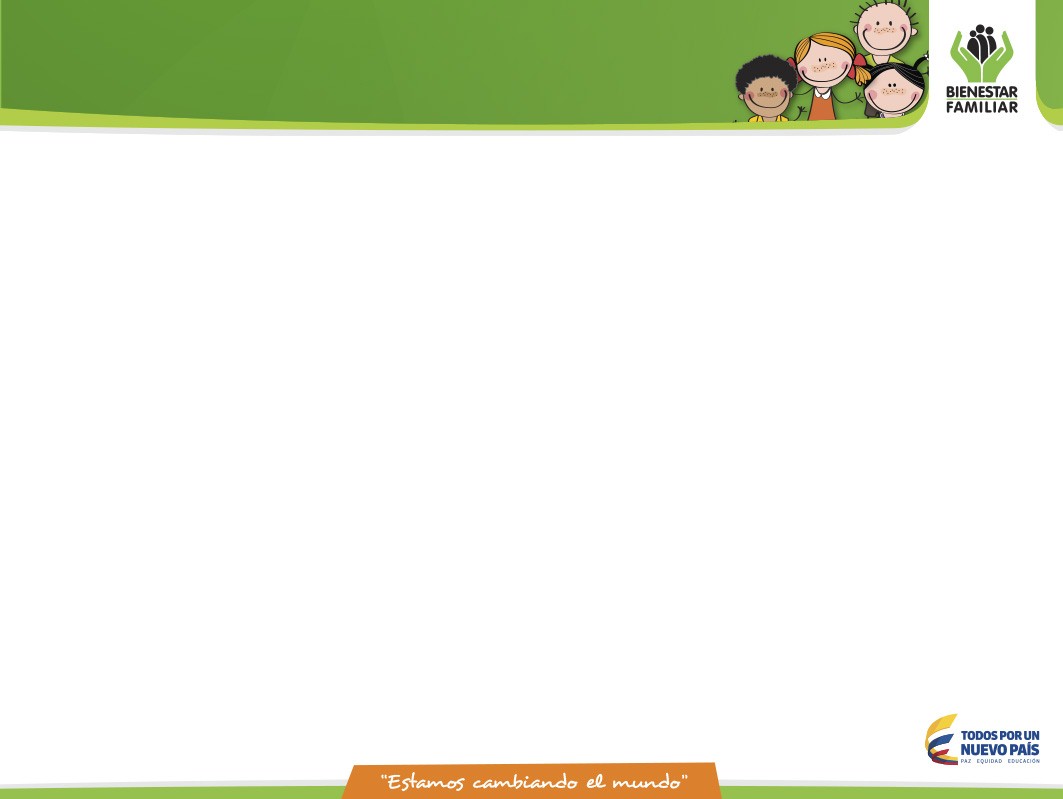 Objetivo
Realizar el control y monitoreo permanente a las Entidades Administradoras del Servicio (EAS) que pertenecen a los programas para la atención a la primera infancia, con el fin de verificar el cumplimiento de los referentes de calidad en cada componente de atención.
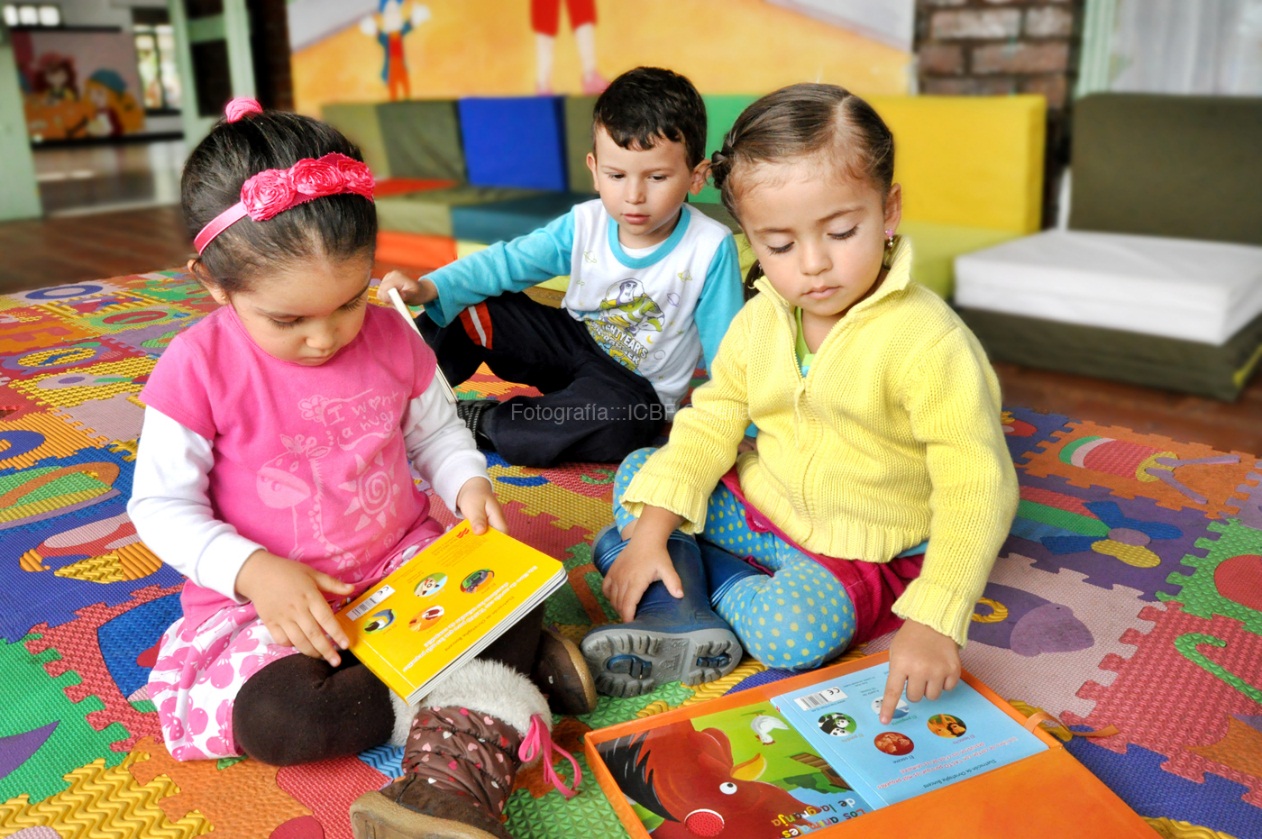 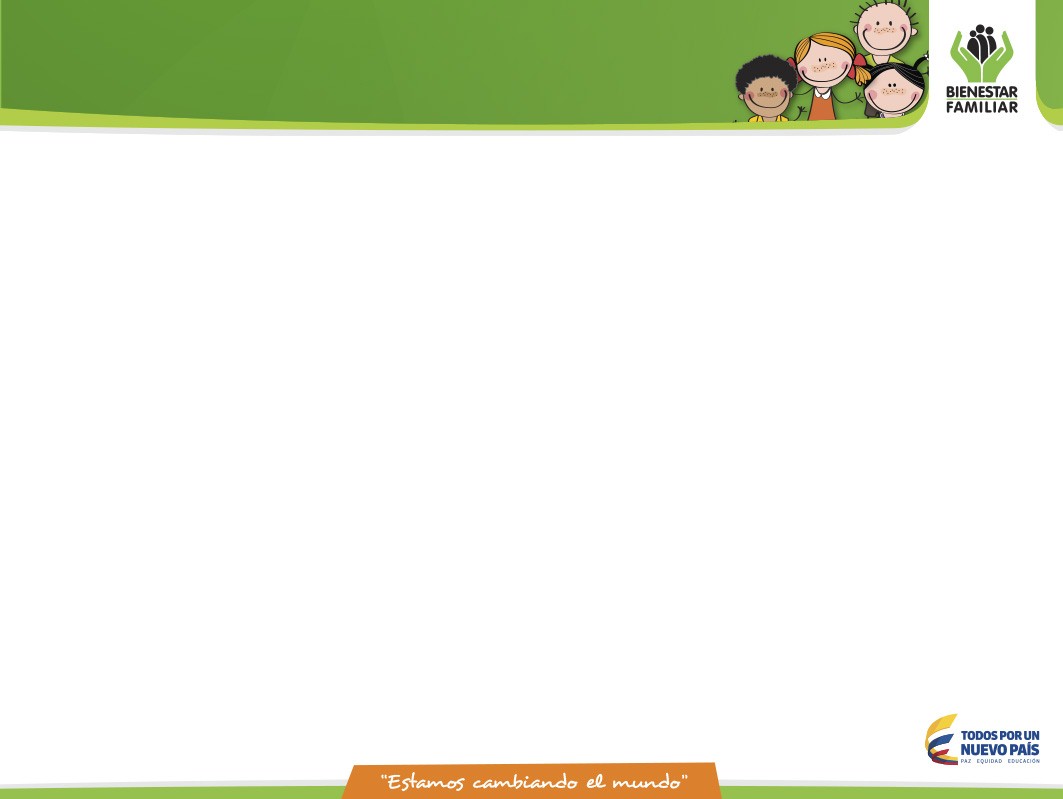 PROCESO DE SUPERVISION
Marco de lineamientos  de la Guía de Supervisión.
Evaluación y seguimiento de los componentes del servicio.
Garantía en la calidad de atención a los niños y niñas.
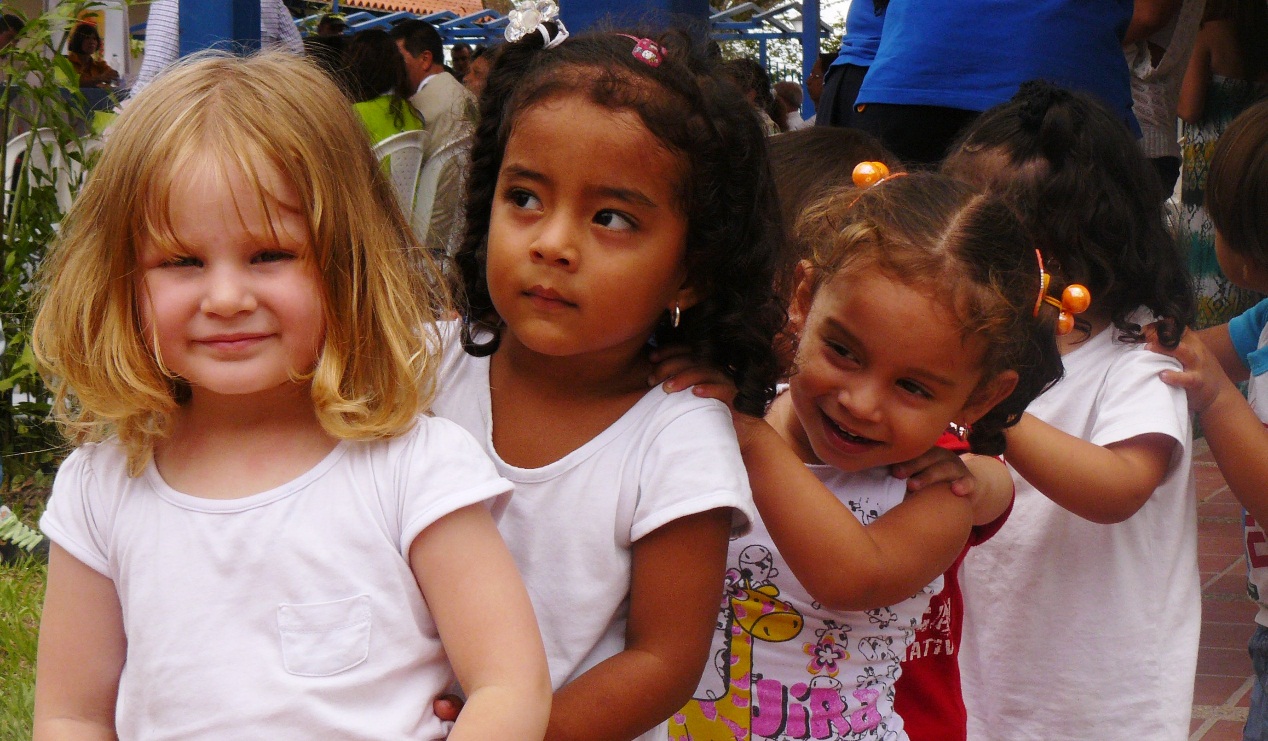 SUPERVISION  CORTE MES DE JUNIO 2017
1. FUNDACION YANAJASA
2. GRUPO ECOLOGICO TOKOKO
9 WAYUU MUSARAT
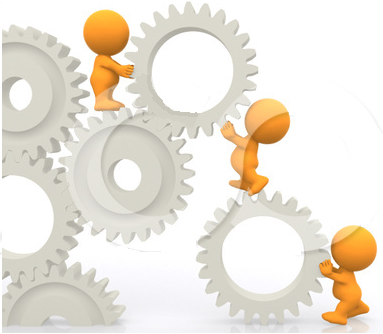 3COORPORACION PARA EL DESARROLLO INTEGRAL DE CO
8. ASOCIACION WUENU WAKUIPA
EAS SUPERVISADASMODALIDAD PROPIA INTERCULTURAL
7. U.T SUSHOIN WAYUU
4 ASOCIACION KOUTIRRASHY
10.Yanama
5.TALAPTAJIRRAGUA
6- SUPULA
SUPERVISION  CORTE MES DE JUNIO 2017
MODALIDAD INSTITUCIONAL
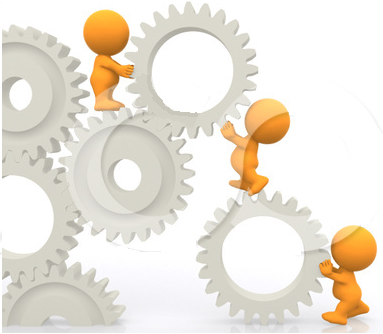 2. AMIGOS POR UN MEJOR FUTURO
.
SUPERVISION  CORTE MES DE JUNIO 2017
HOGARES COMUNITARIOS
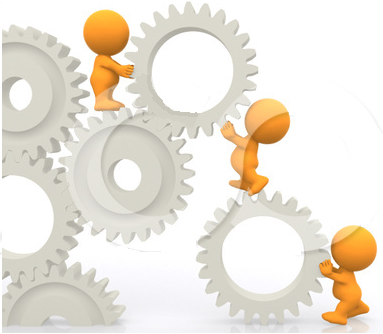 1.
ASOCIACION DE MADRES TRABAJADORAS ASOMASDORAS
.
2. ASOCIACIACION DE AUTORIDADES TRADICIONALES ANATAS WAKUAIPA
SUPERVISION MODALIDAD PROPIA COMPONENTE SALUD Y NUTRICION
SUPERVISION MODALIDAD INSTITUCIONAL COMPONENTE SALUD Y NUTRICION
SUPERVISION MODALIDAD  H CB  COMPONENTE SALUD Y NUTRICION
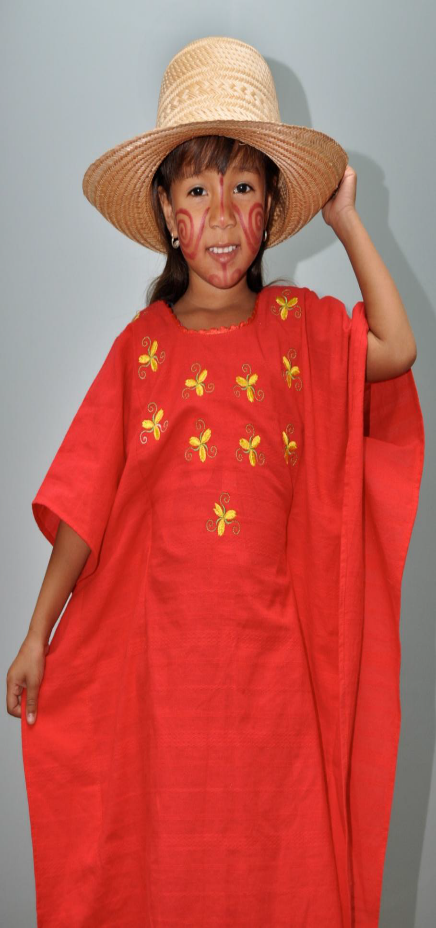 GRACIAS